First-of-a-kind autopsy of the Large Hadron Collider external beam dump
8th High Power Targetry Workshop (HPTW2023)
AP.BERNARDES on behalf of the LHC beam dump block autopsy team

Acknowledgements: M.Calviani, D.Grenier, S.De Man, E.Grenier-Boley, D.Pazem, C.Tromel, A.Infantino, L.R.Buonocore, E.Romagnoli, C.Veiga Almagro, S. Di Giovannantonio, R.Mouret, G.Dumont, O.Deschamps…
CERN’s accelerator complex and LHC beam dump
Point 6 – location of LHC Beam Dumping System (LBDS)
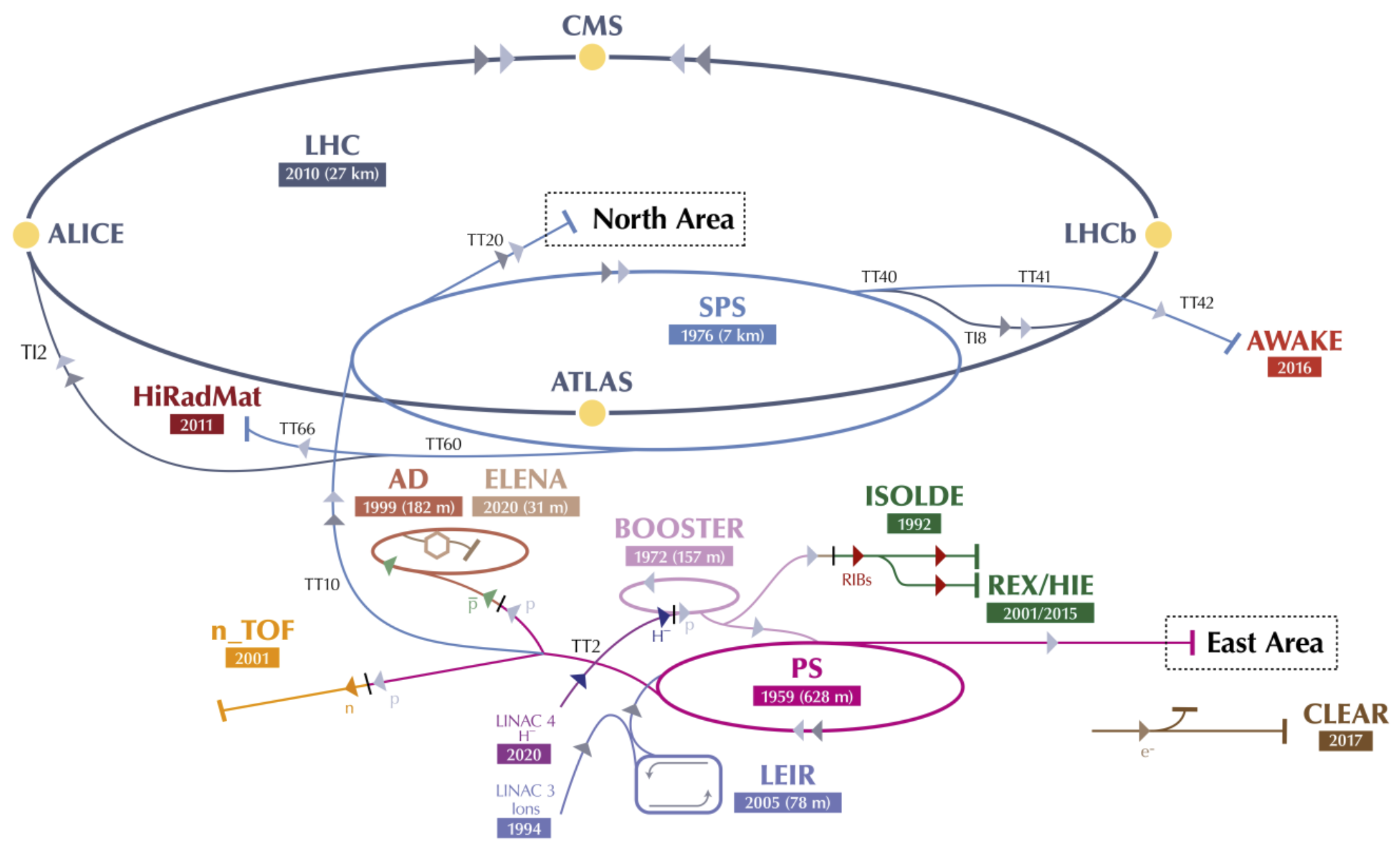 TDE = “Target Dump External”, a conventional name to refer to machine external dumps
06/11/2023
AP.Bernardes HPWT2023
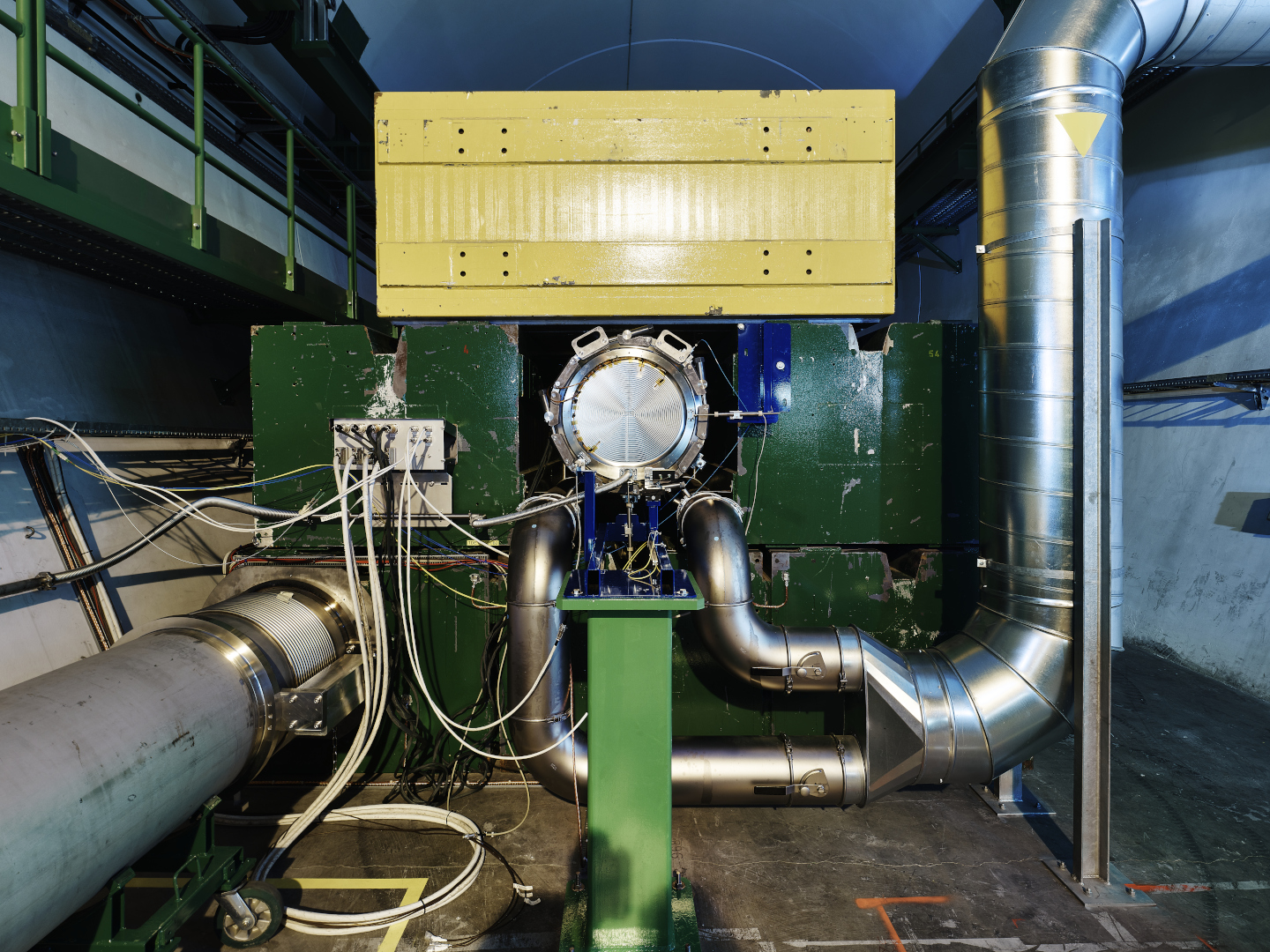 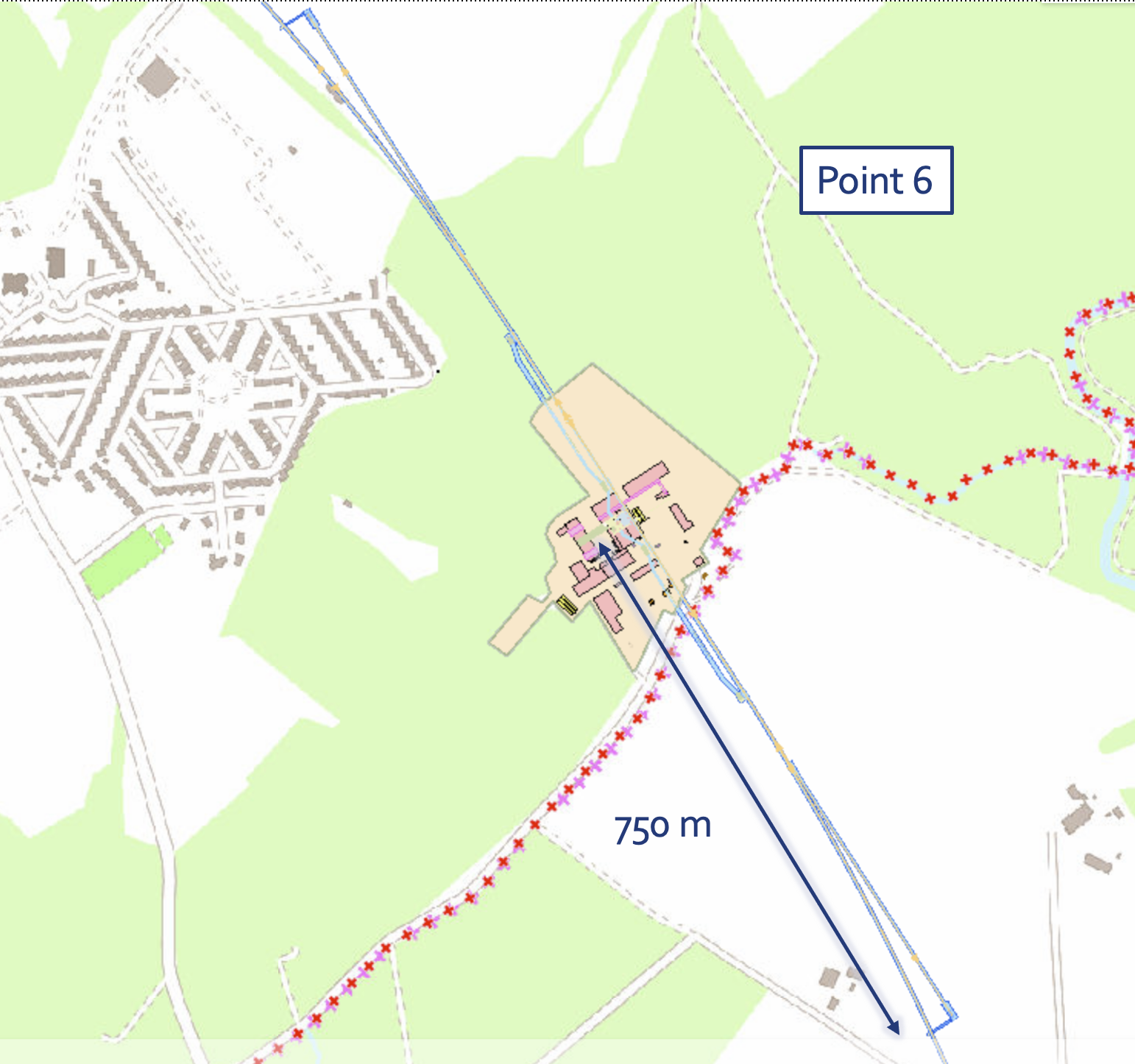 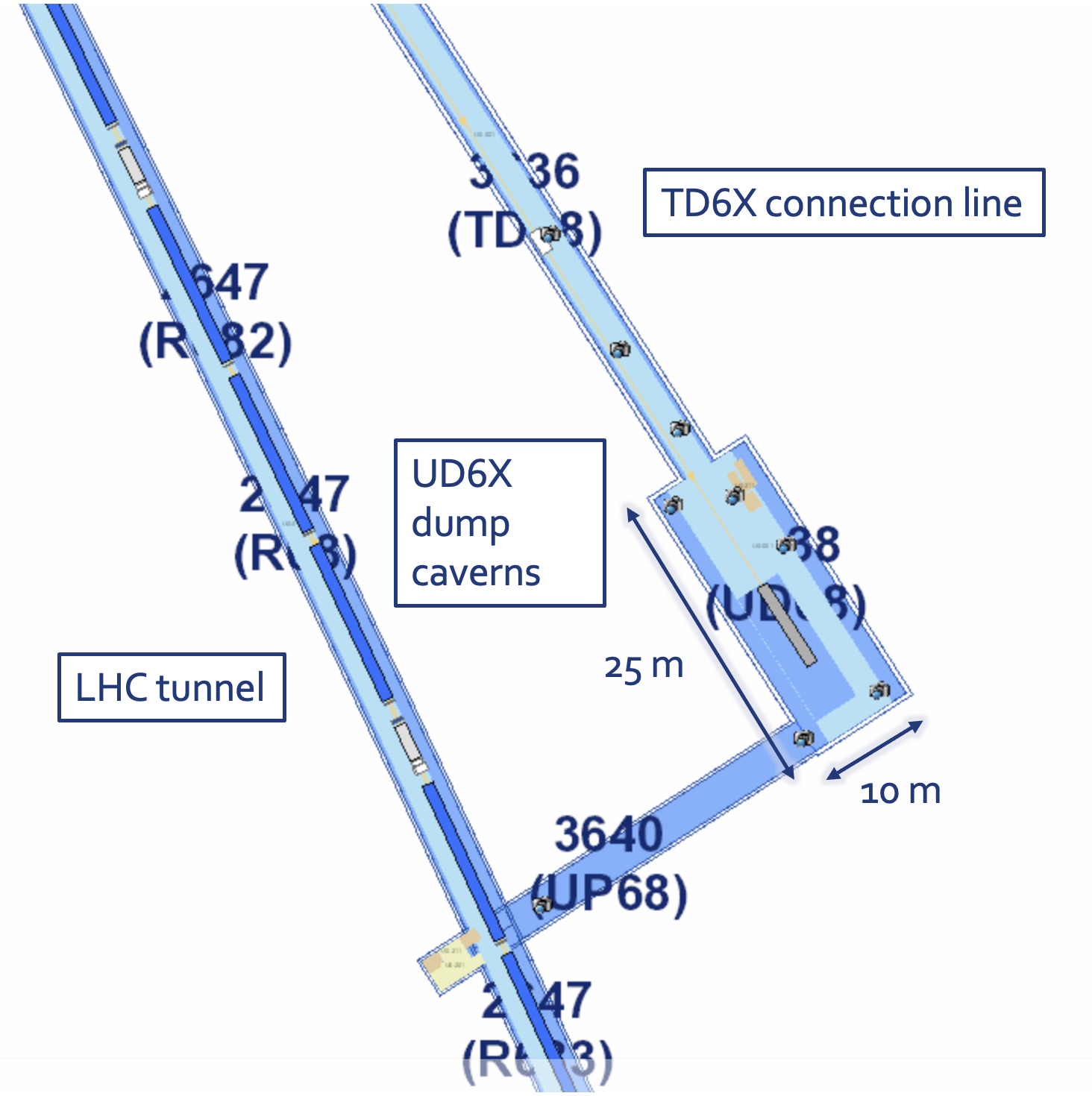 06/11/2023
AP.Bernardes HPWT2023
Introduction
The LHC TDE (Target Dump External) is a beam dump constituted by a graphite (low and high density) absorber of roughly 8.5 m length and 700 mm diameter – no active cooling
It is installed inside a 12 mm thick tube of 318LN duplex stainless-steel (1.4462) alloy and filled with nitrogen gas slightly above atmospheric pressure
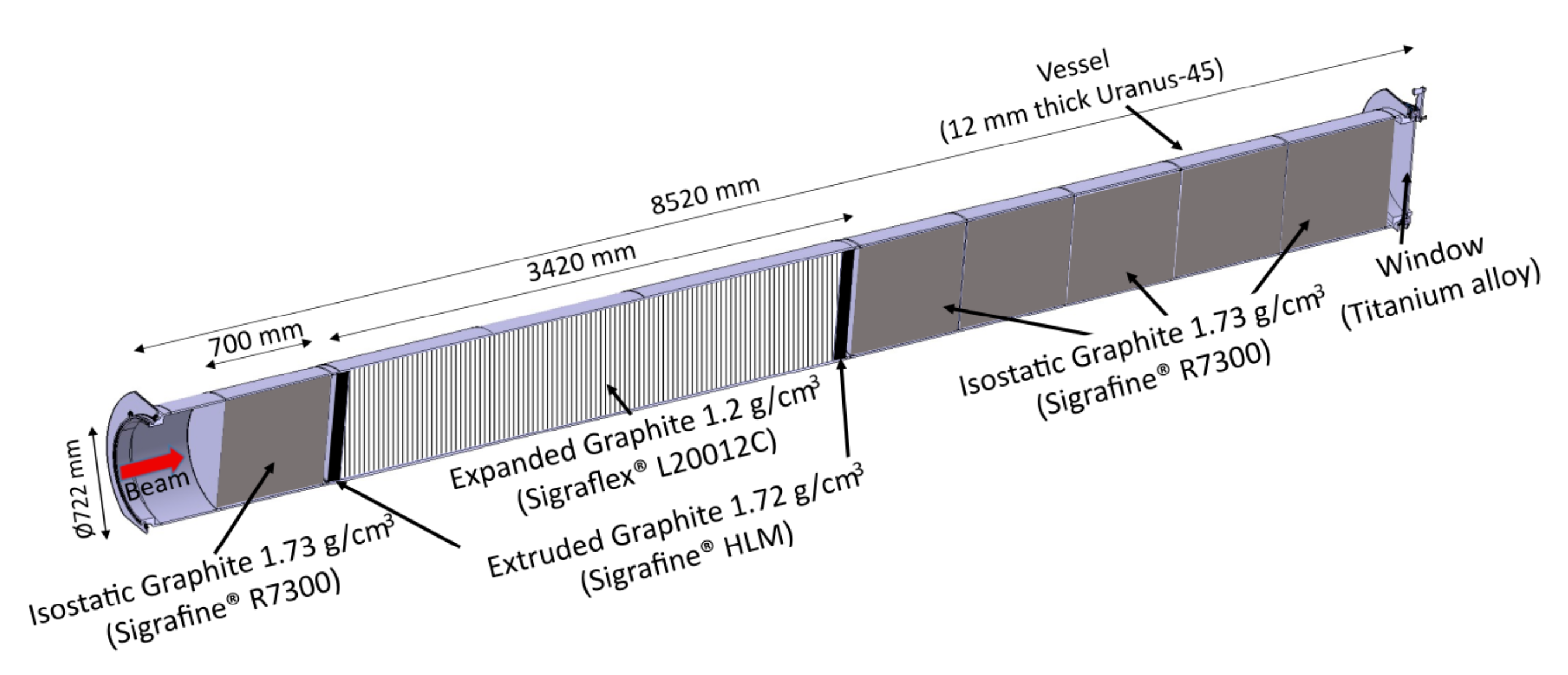 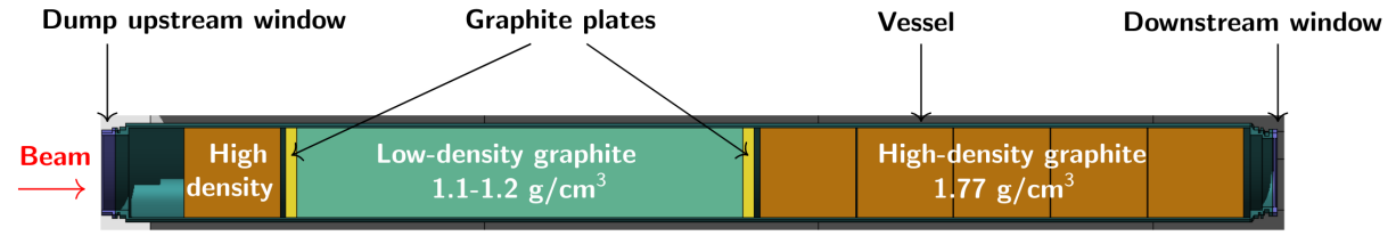 HD HLM     LD                HLM            HD
See M.Calviani talk
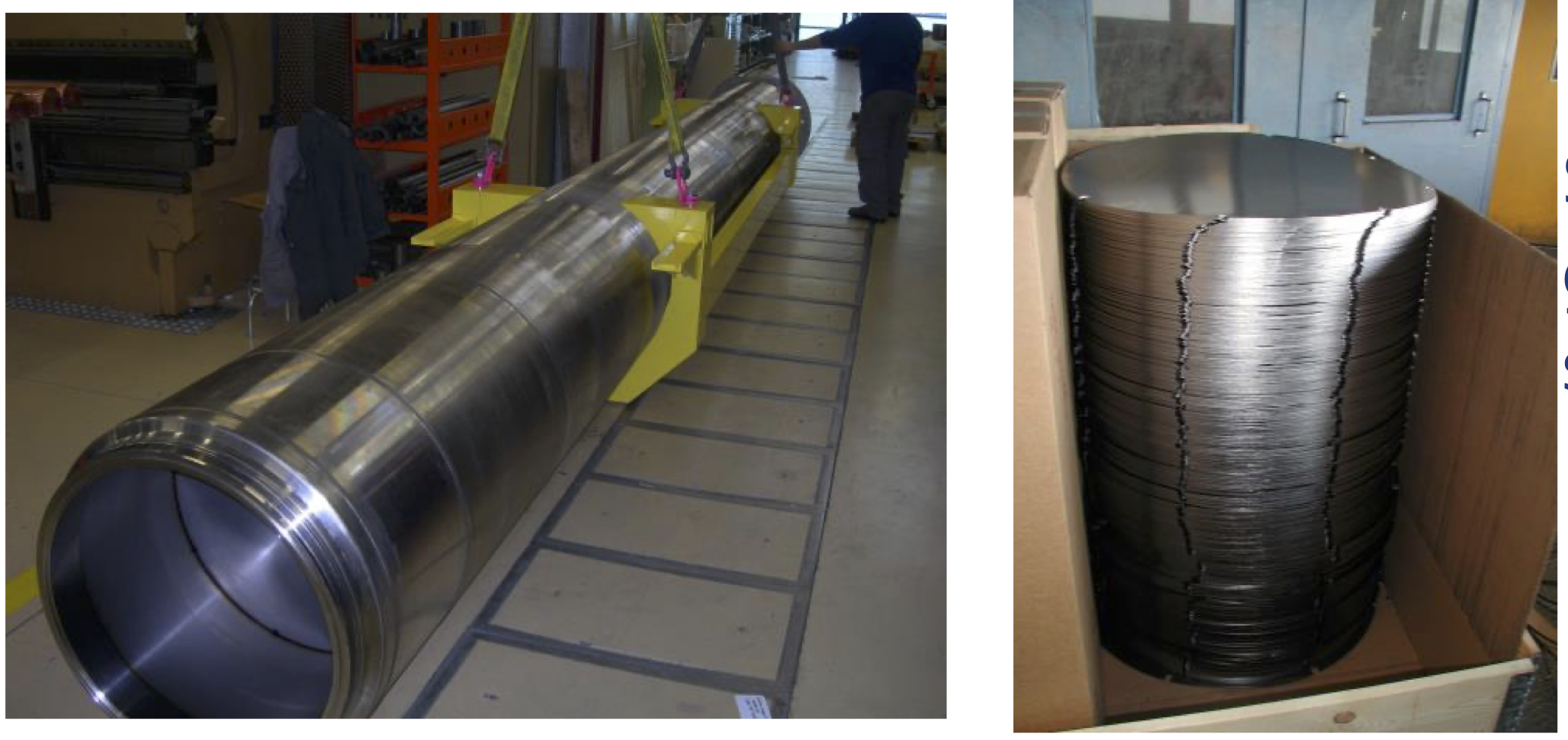 2 Dumps 
(UD62 and UD68)
06/11/2023
AP.Bernardes HPWT2023
Mechanical and thermal stress induce large vibration effects than cannot be removed
Introduction
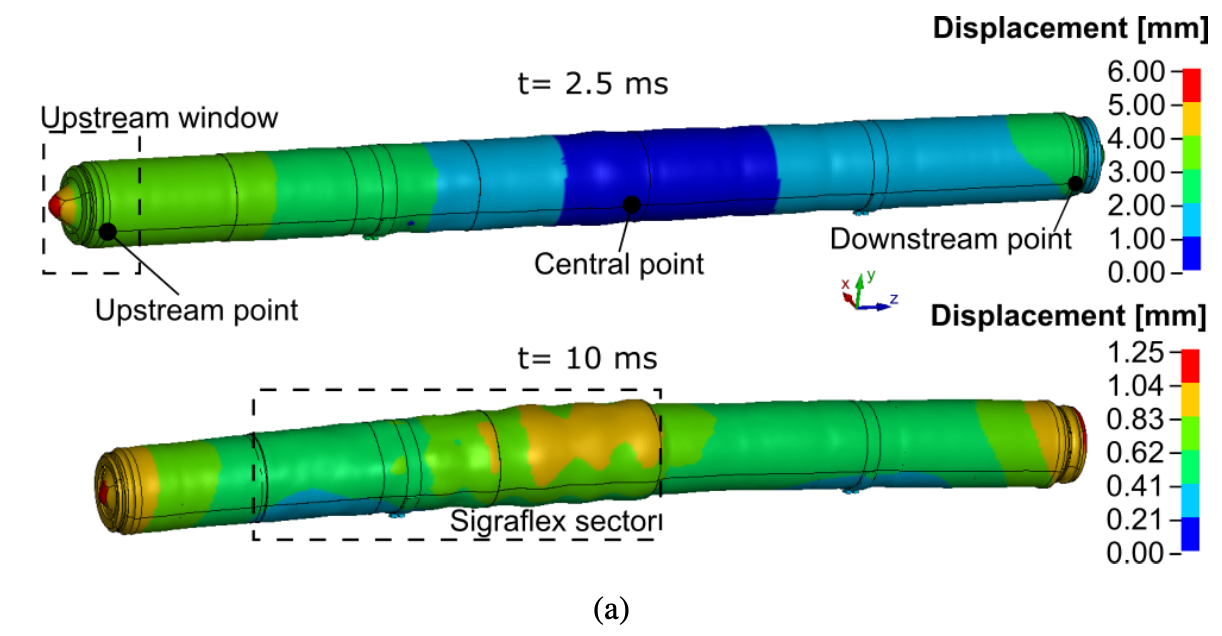 Dump windows upgrade during Long Shut-Down (LS2)
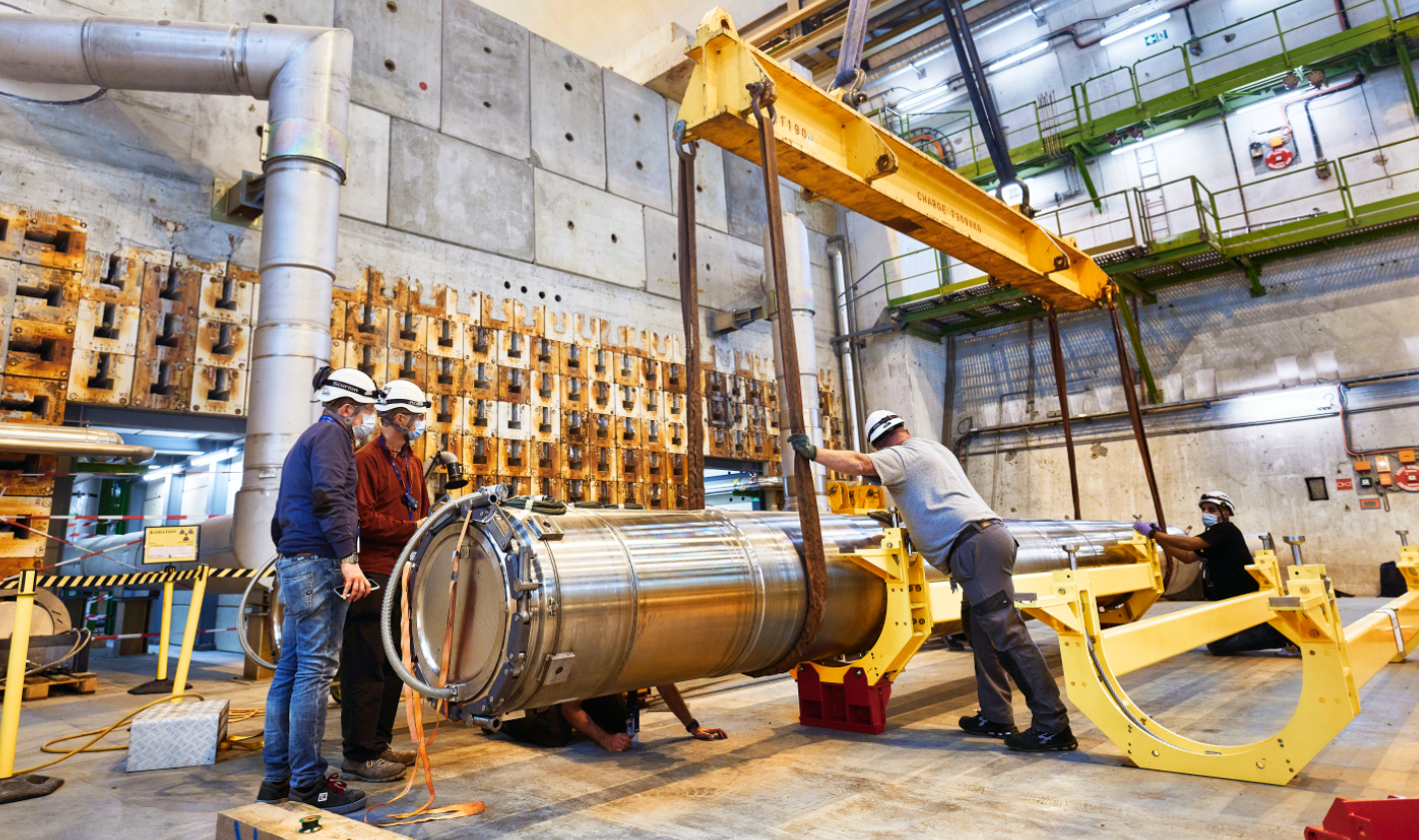 LHC original dumps (Run1+Run2)
Nitrogen leaks
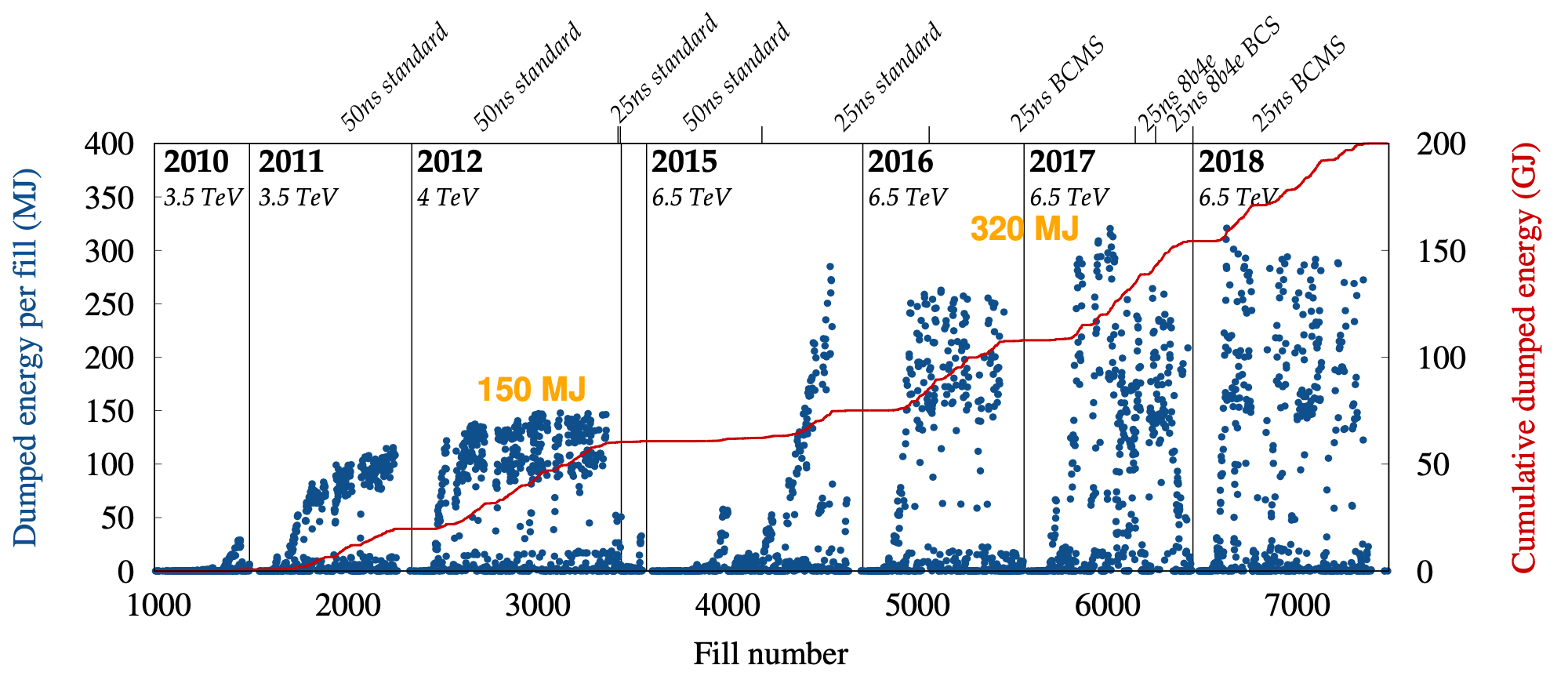 LS2
See M.Calviani talk
Vibration effects mitigation (N2 leaks) & windows upgrade implemented in run3 LHC dump
LS2
LS1
Run2
Run1
06/11/2023
AP.Bernardes HPWT2023
LHC dump autopsy 
(old design)
Nitrogen leaks
Introduction
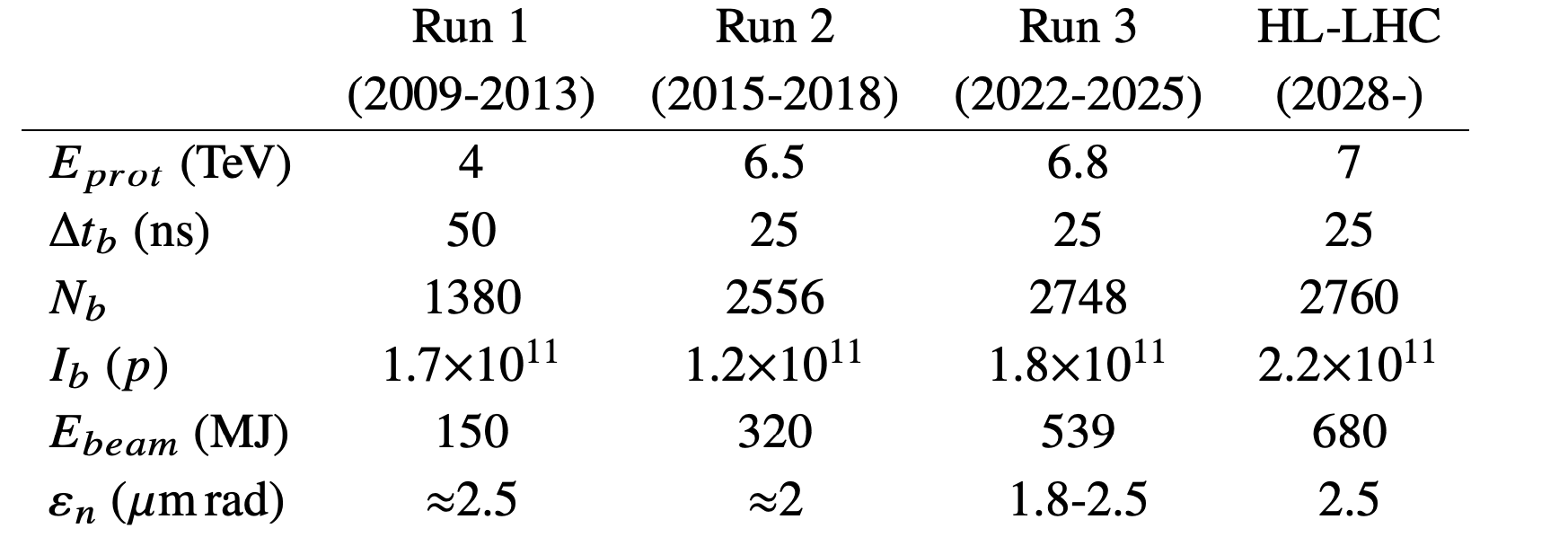 LHC TDE dump Autopsy was needed:


To clarify if LHC beam limitation should be defined for Run3 (539 MJ) (2022-2026)
To confirm raw material selection for LHC spare dumps (Delivery date end 2023) 
Autopsy feed-back to be used for future HL-LHC dumps (680 MJ) – Run 4 (2029)
LHC spare dump production
LHC dump exchange (improved design)
06/11/2023
AP.Bernardes HPWT2023
Introduction
LHC TDE dump autopsy and radioactive waste packaging opportunity:
Having to be cut for the autopsy, it was the opportunity to cut it for the radioactive waste packaging and to perform the RW characterization.
Volume reduction offer a very good optimization measure in matter of cost and open a pathway for long term disposal outside CERN 
While RW packaging is already implemented for TFA waste (Very Low-Level Waste), it was the first time for FMA waste (Intermediate & Low-Level Waste)
TDE dump stored in storage bunker
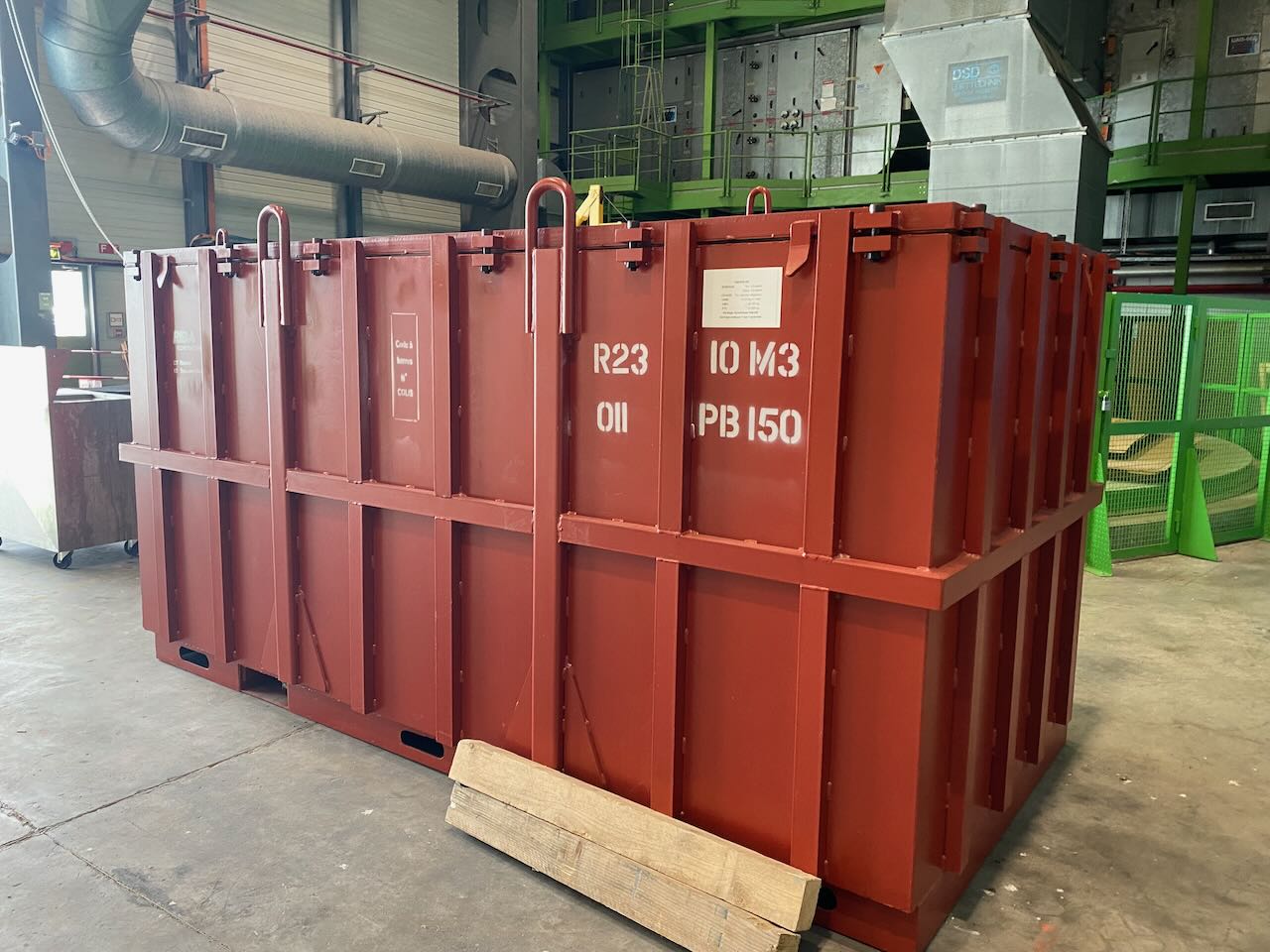 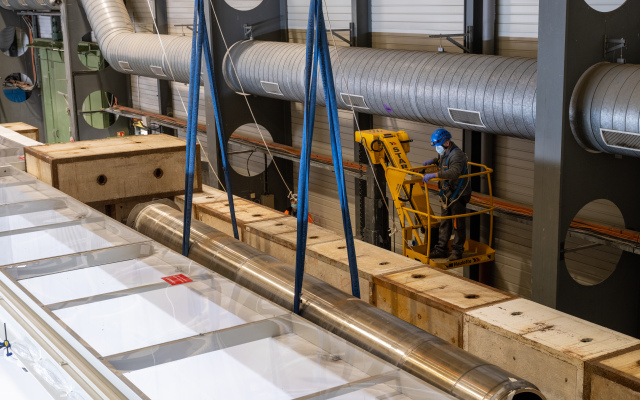 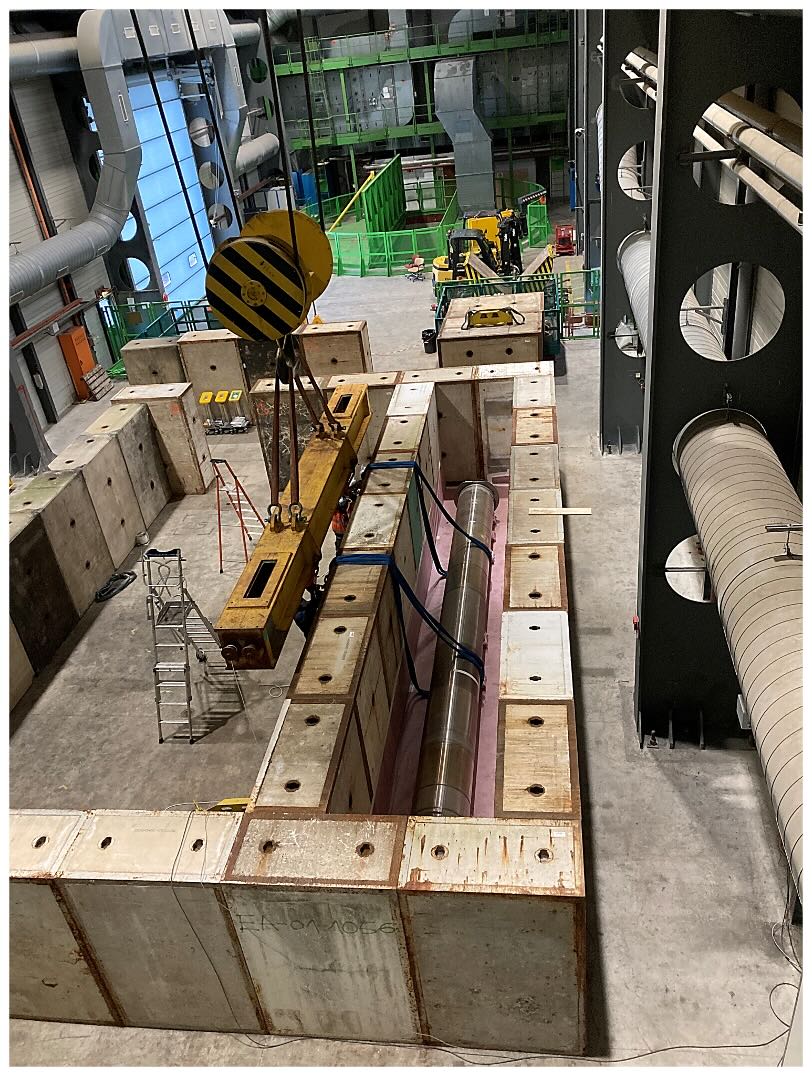 TDE dump removed from storage bunker
3.3 m
8.5 m
Waste packaging for TDE dump
06/11/2023
AP.Bernardes HPWT2023
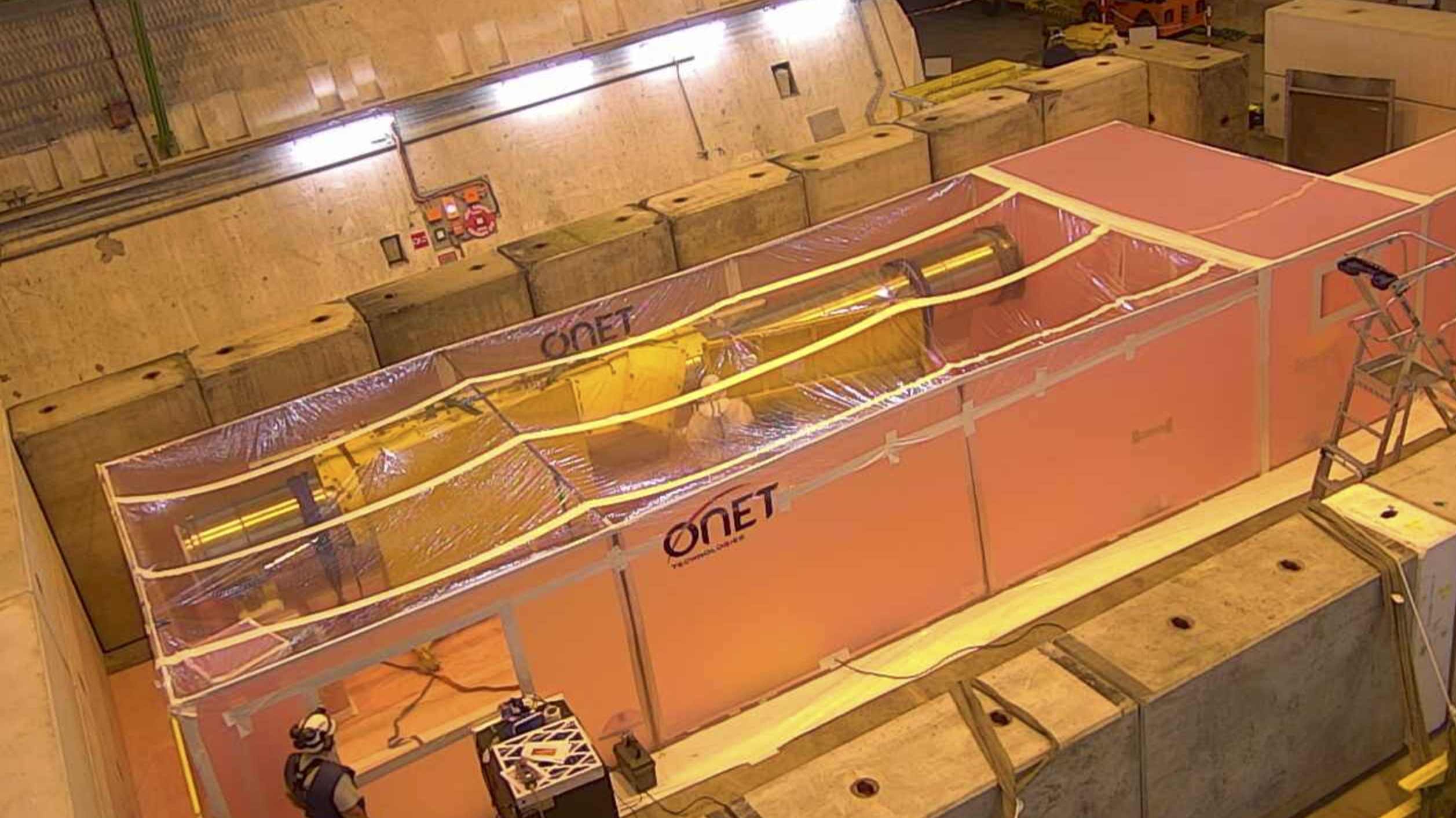 Introduction
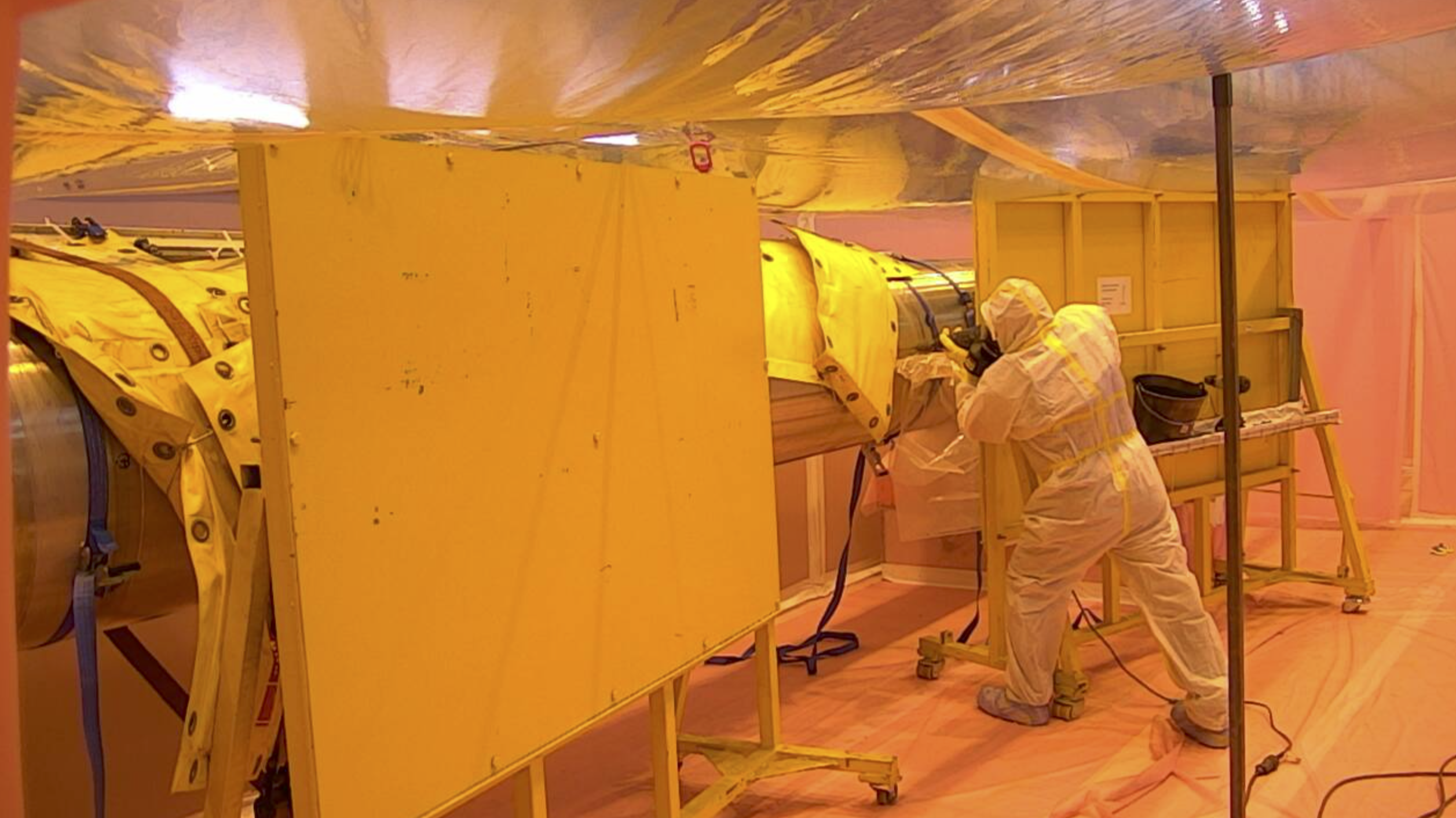 The hardness of 318LN steel has been underestimated and the cutting method was inadequate
No rehearsal on 318LN performed before
Hands-on cutting far too slow for acceptable exposure
First tentative Q4 2020 - Q1 2021: Autopsy test with blanket contrat
Activity stopped for ALARA reason and contract closed
06/11/2023
AP.Bernardes HPWT2023
Autopsy sequencing
2 radial cuts to isolate the LDG part
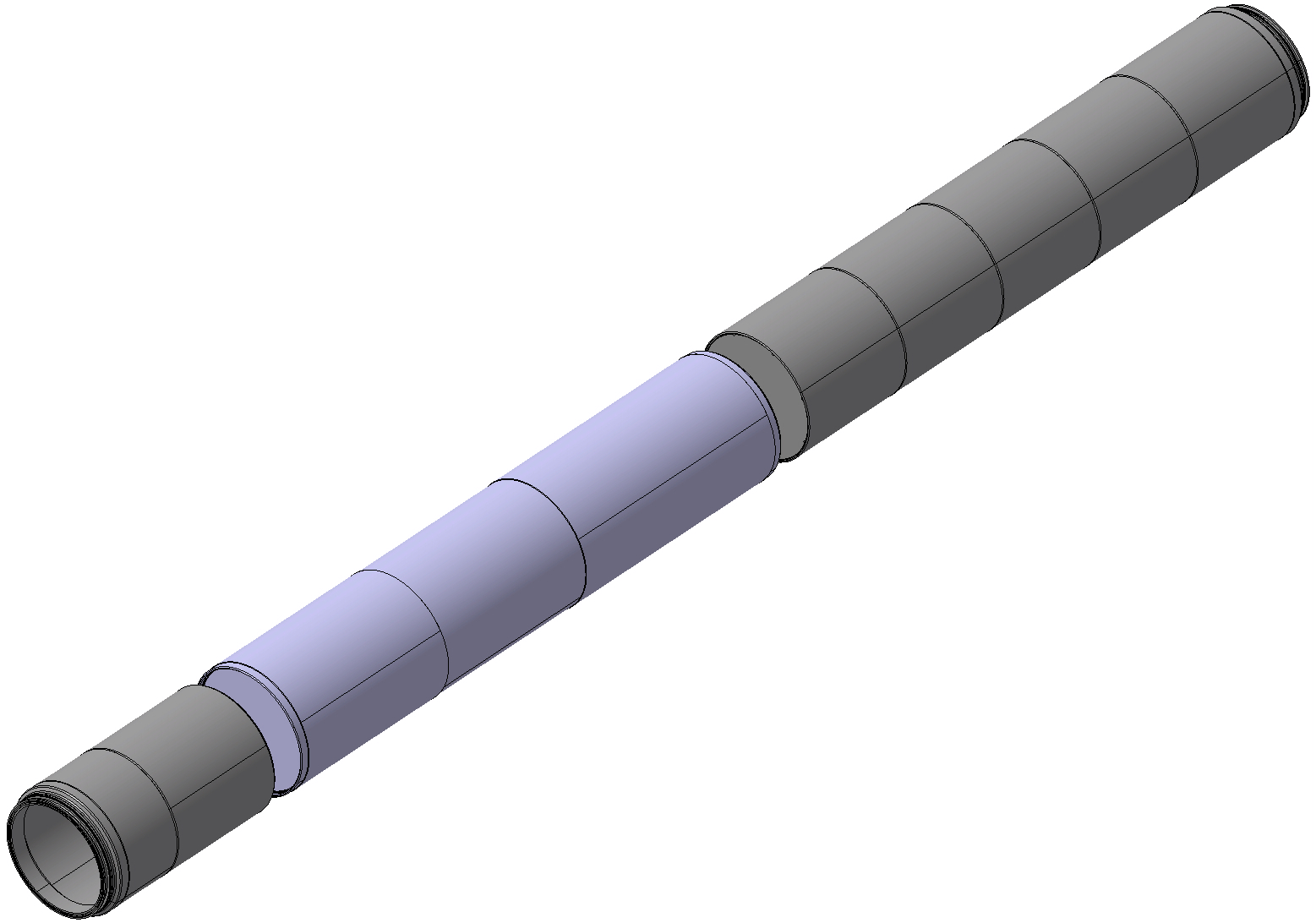 HDG
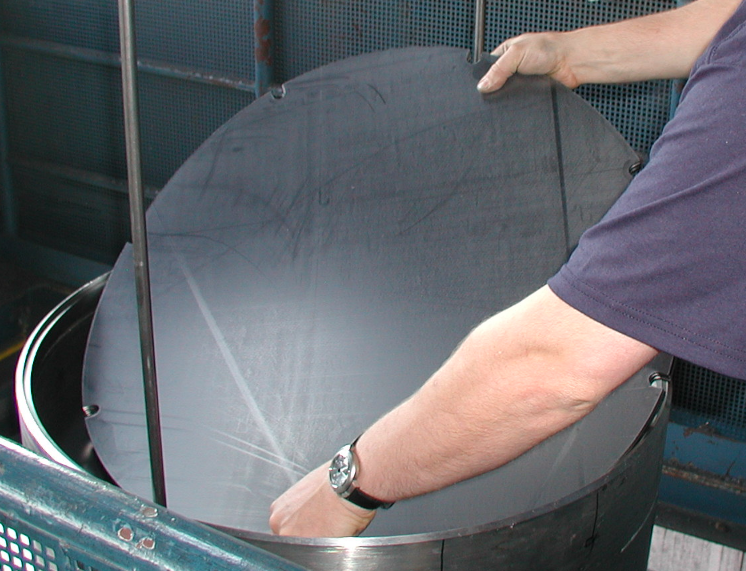 LDG
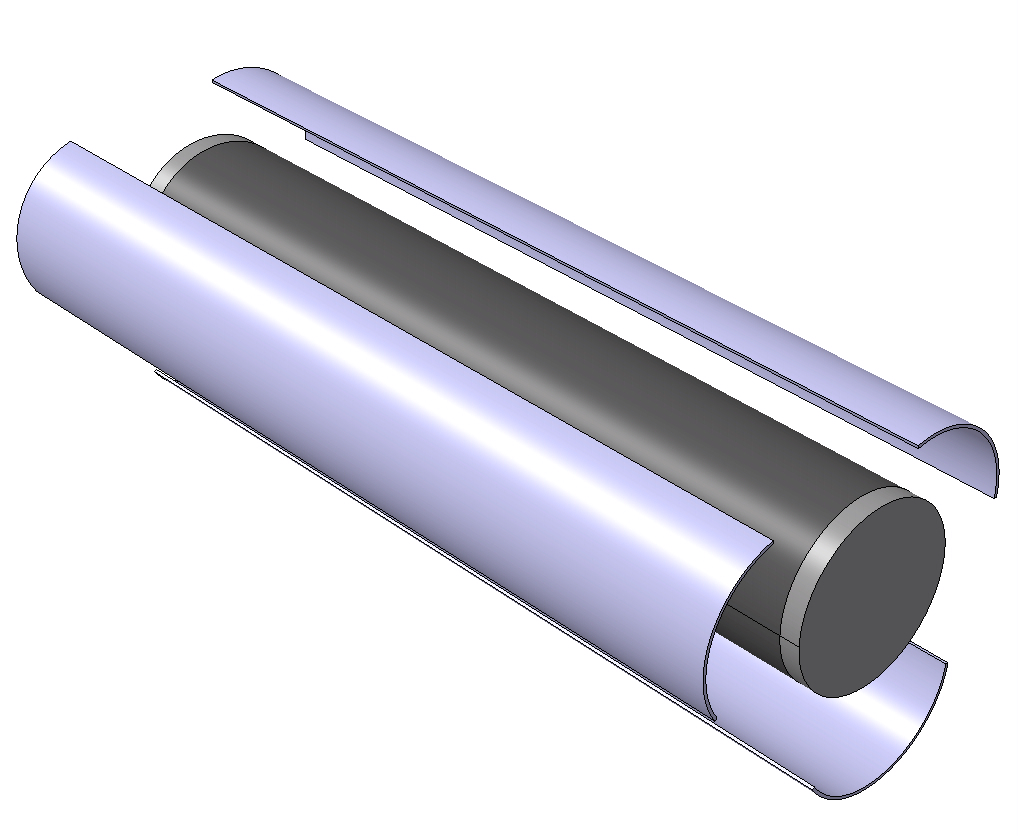 HDG
Removal of sigraflex disks
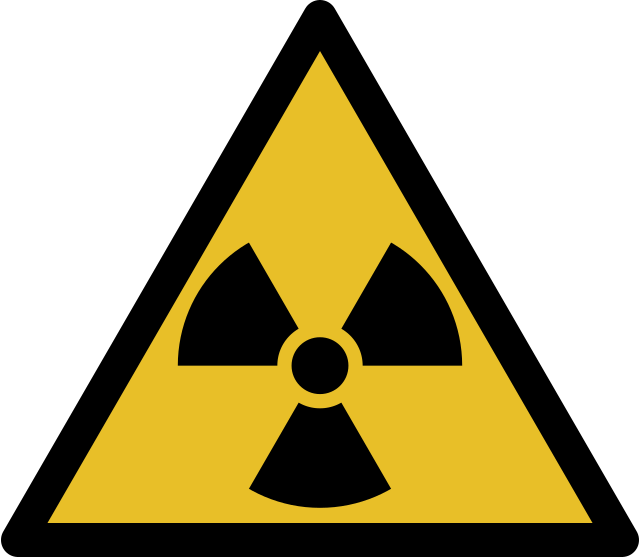 3 longitudinal cuts to access to the sigraflex disks
ALARA LEVEL 2
06/11/2023
AP.Bernardes HPWT2023
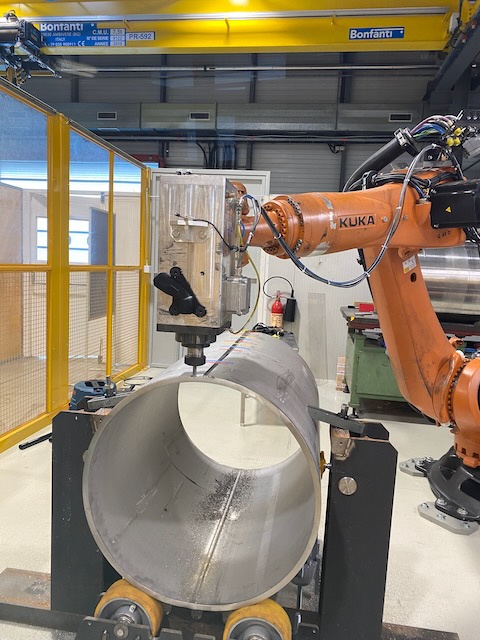 Getting ready for autopsy
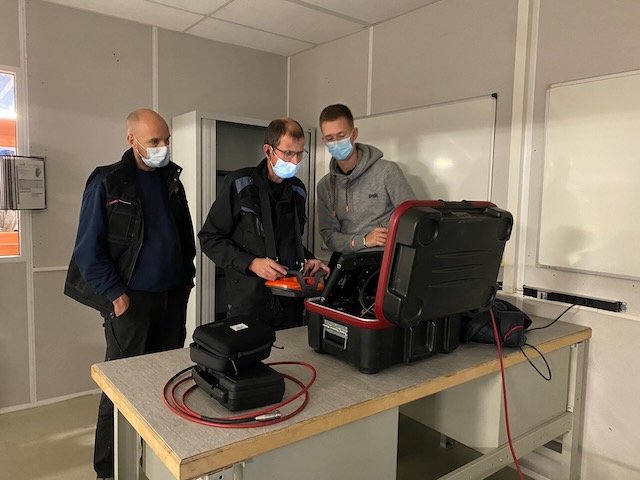 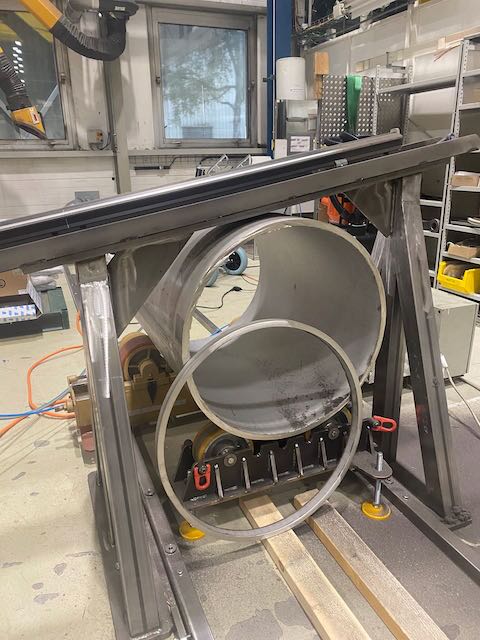 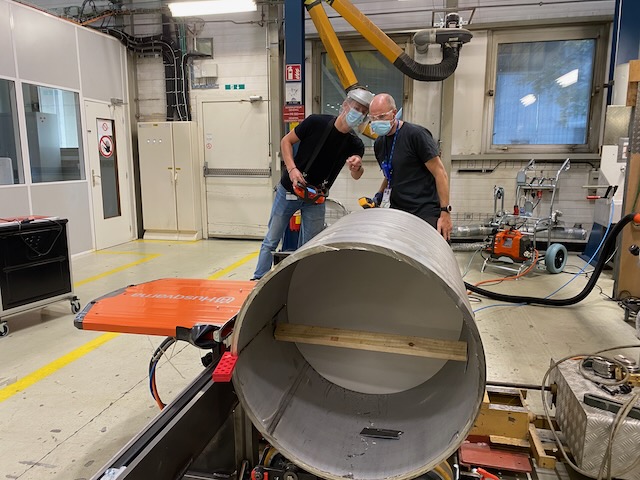 Kuka robot back-up cutting methode BE-CEM
Husqwarna saw main cutting methode SY-STI-TCD
06/11/2023
AP.Bernardes HPWT2023
Getting ready for autopsy
Blade stucks
Random deformation of stainless steel envelop
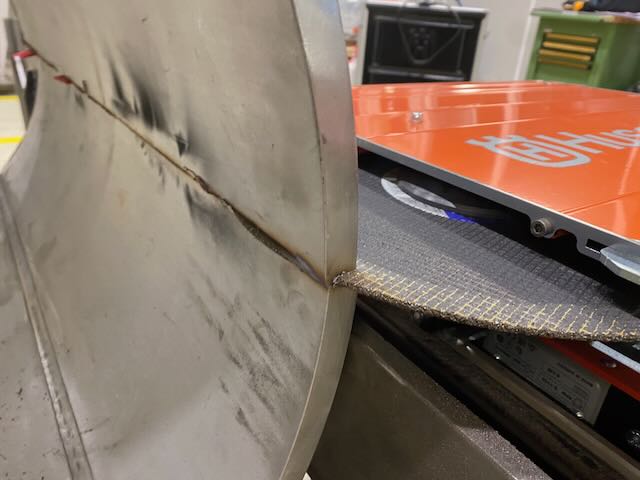 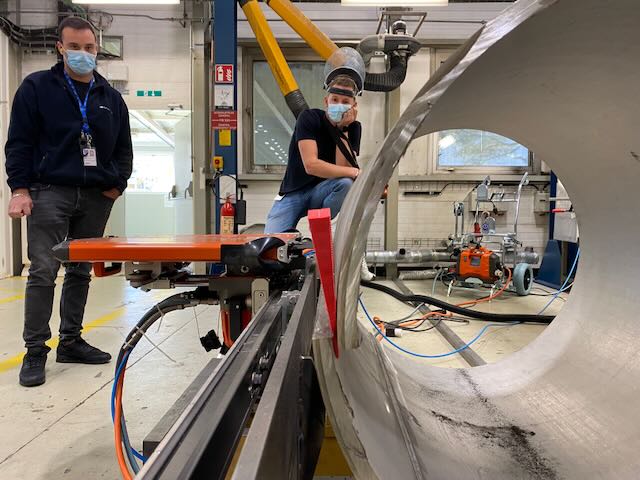 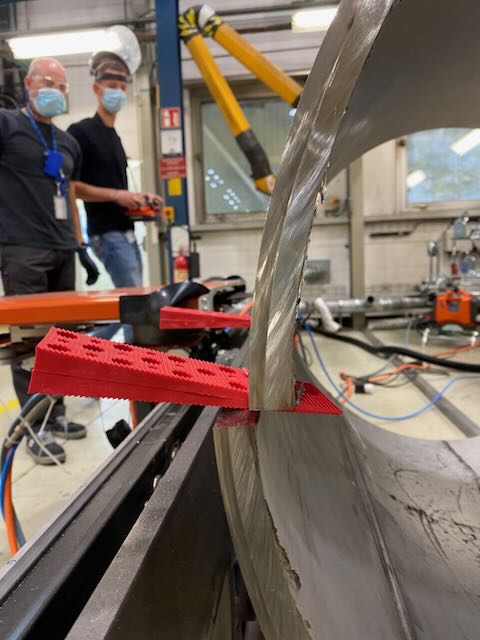 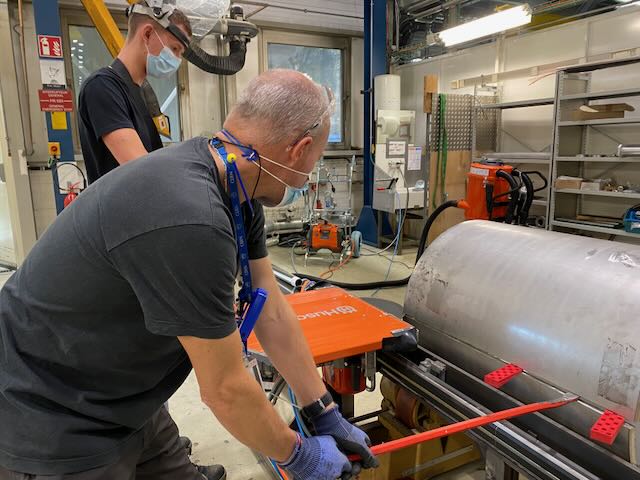 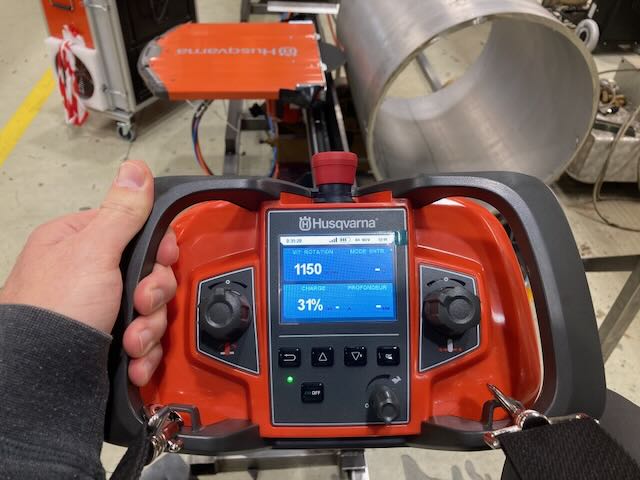 Random loss of Wi-fi remote control saw connection
06/11/2023
AP.Bernardes HPWT2023
Getting ready for autopsy
Vibration issues
Broken milling tool
Broken wheels support
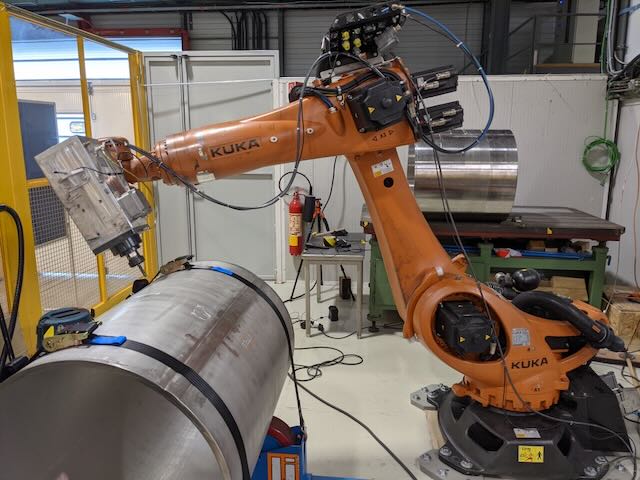 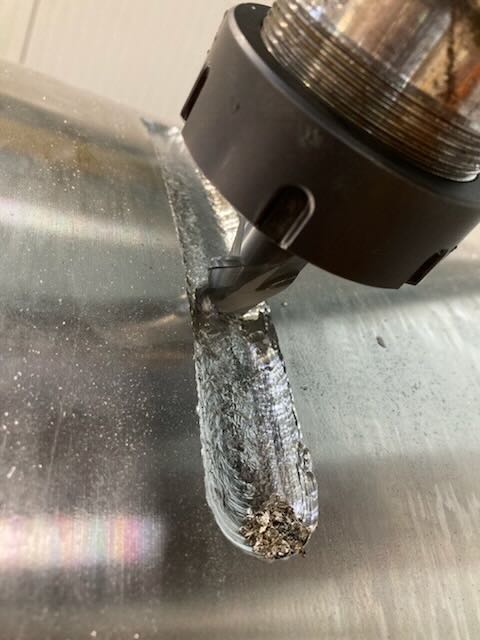 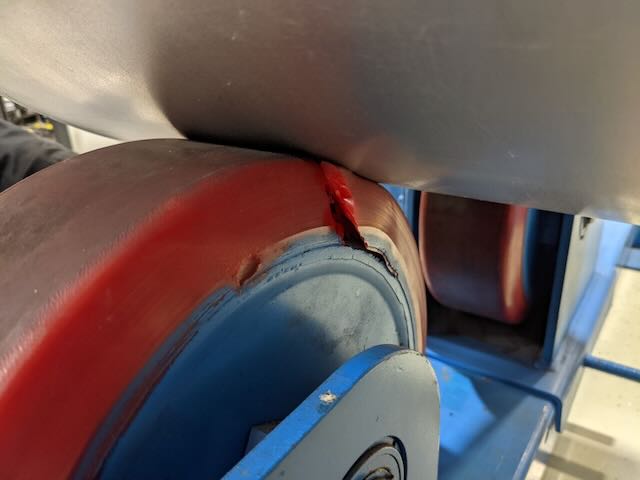 Saw methodologie was selected
06/11/2023
AP.Bernardes HPWT2023
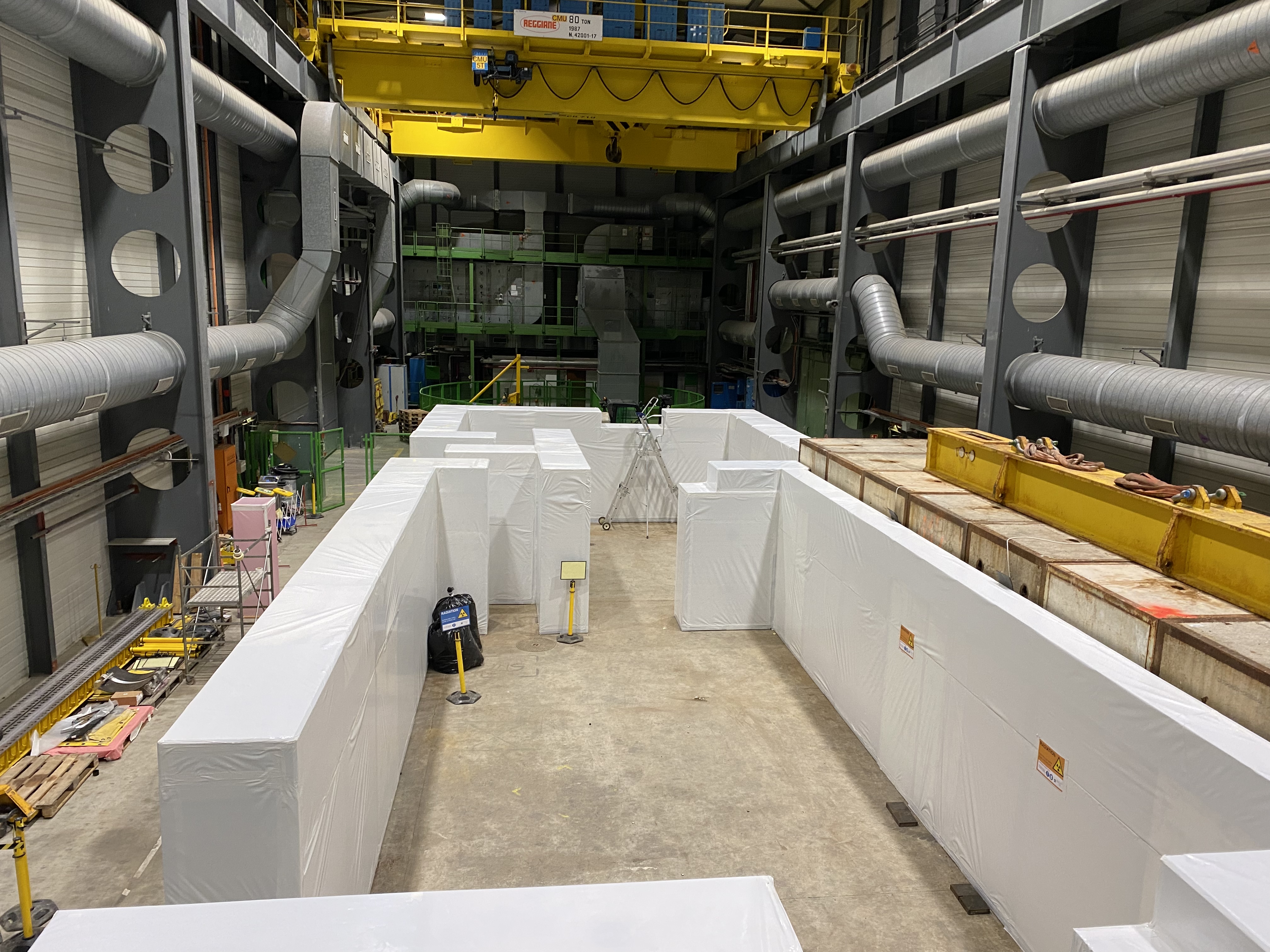 Airlock installation
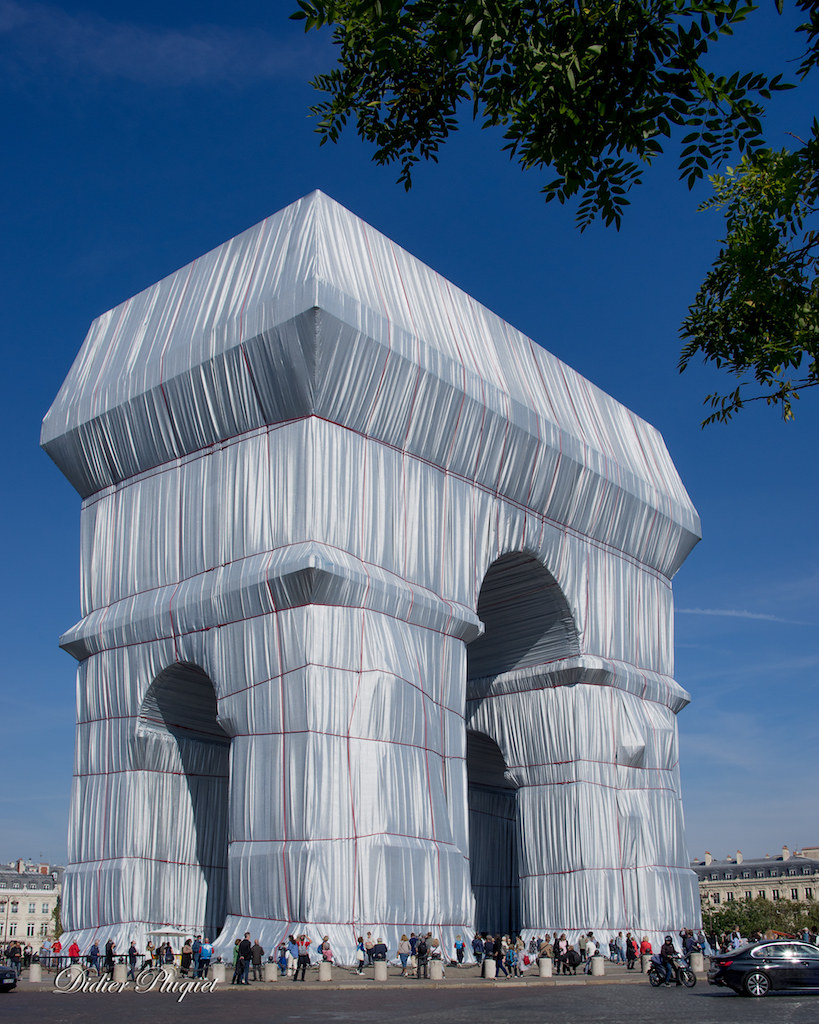 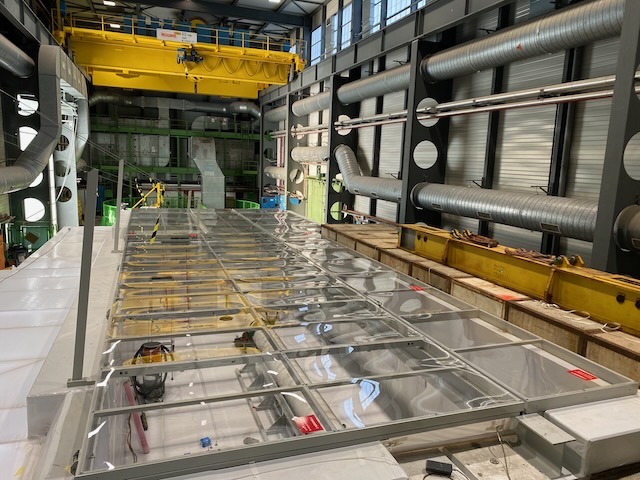 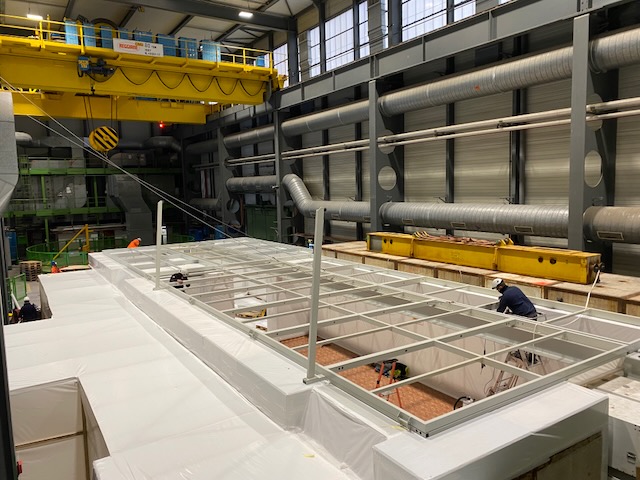 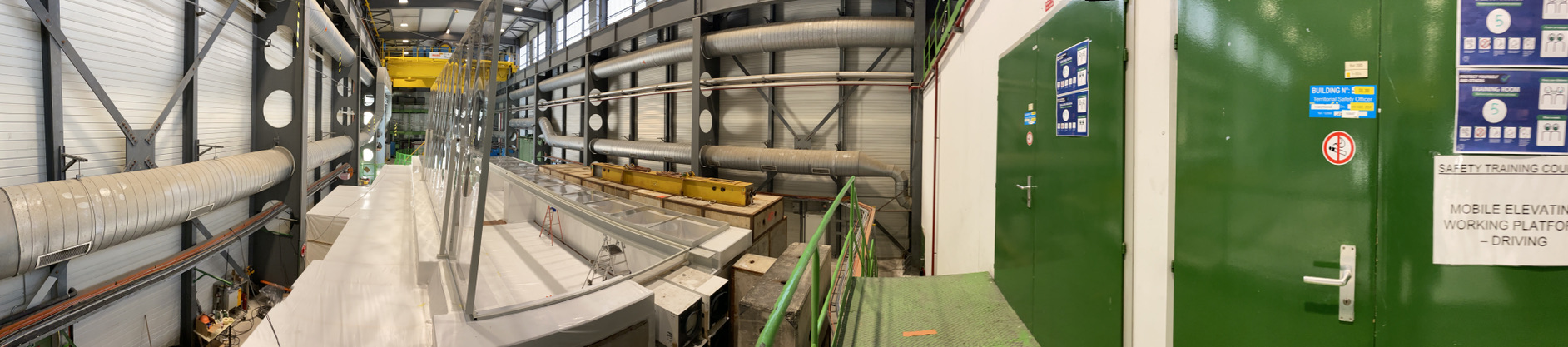 06/11/2023
AP.Bernardes HPWT2023
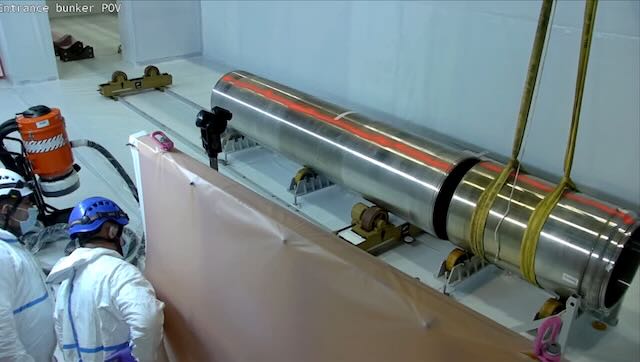 First radial cut
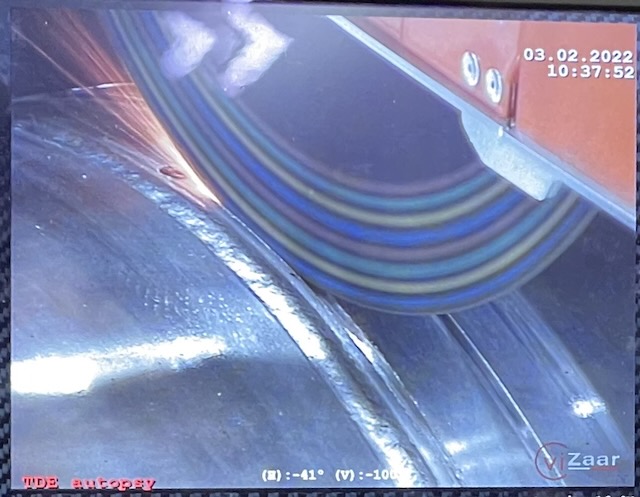 Radial Cuts
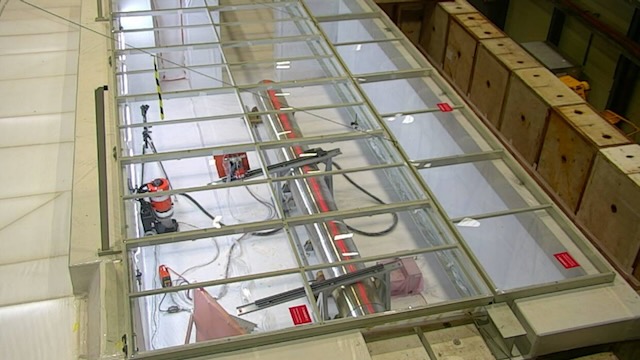 TDE dump installation in Airlock
End of the 2 radials cuts 
The LDG is isolated from the HDG

Offset during vertical cut
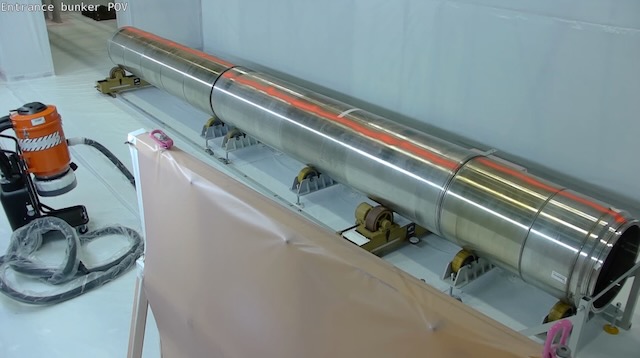 HDG
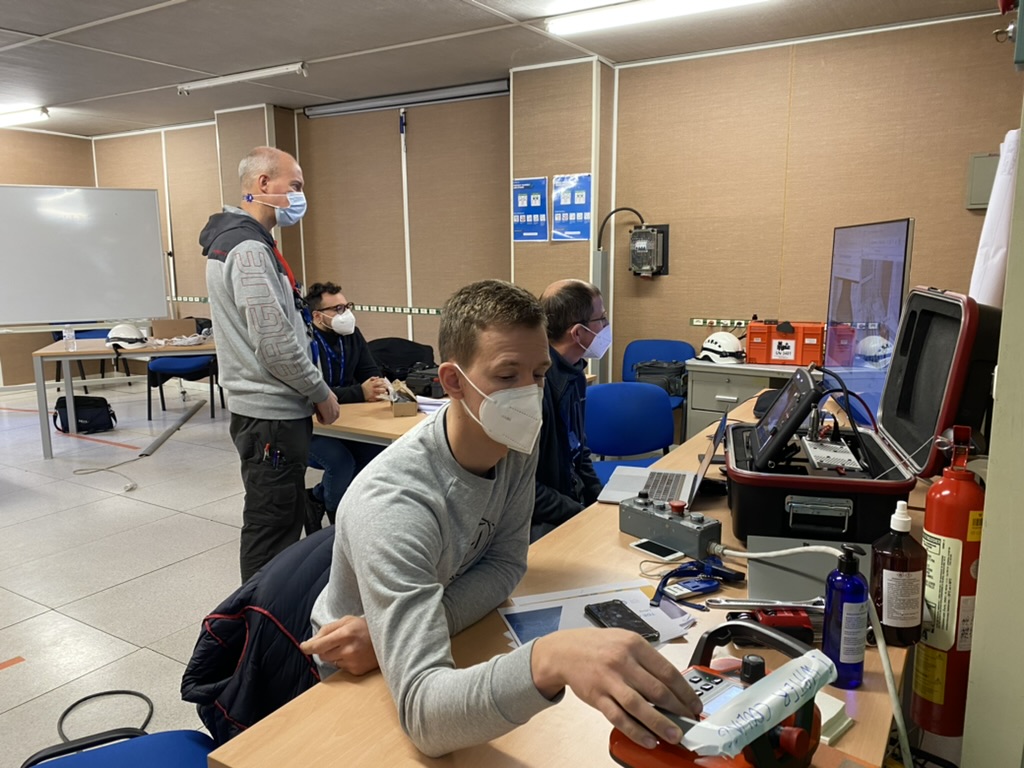 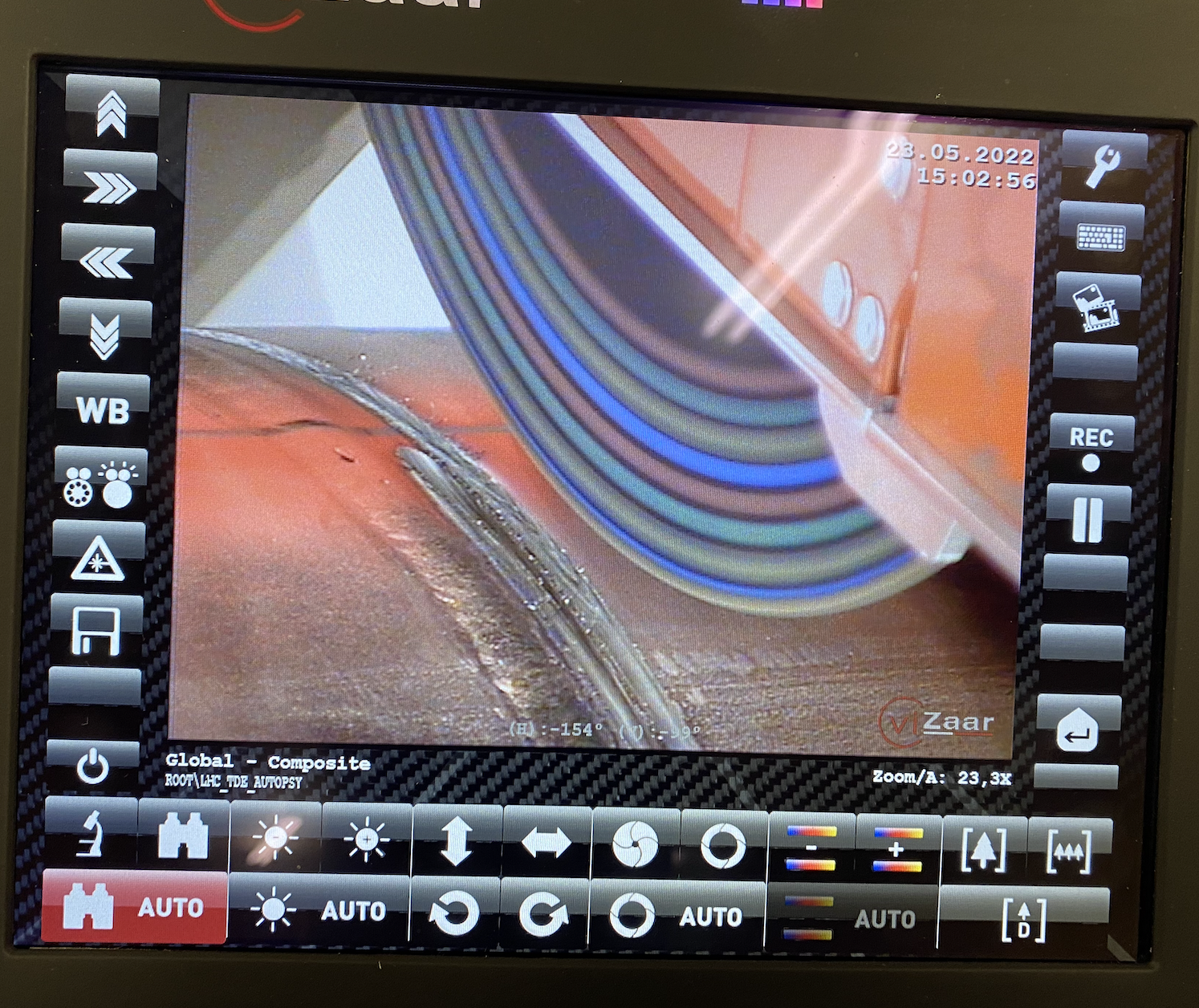 End of second radial cut
LDG
HDG
06/11/2023
AP.Bernardes HPWT2023
Results Summary – Autopsy (High Density)
HD2 aval
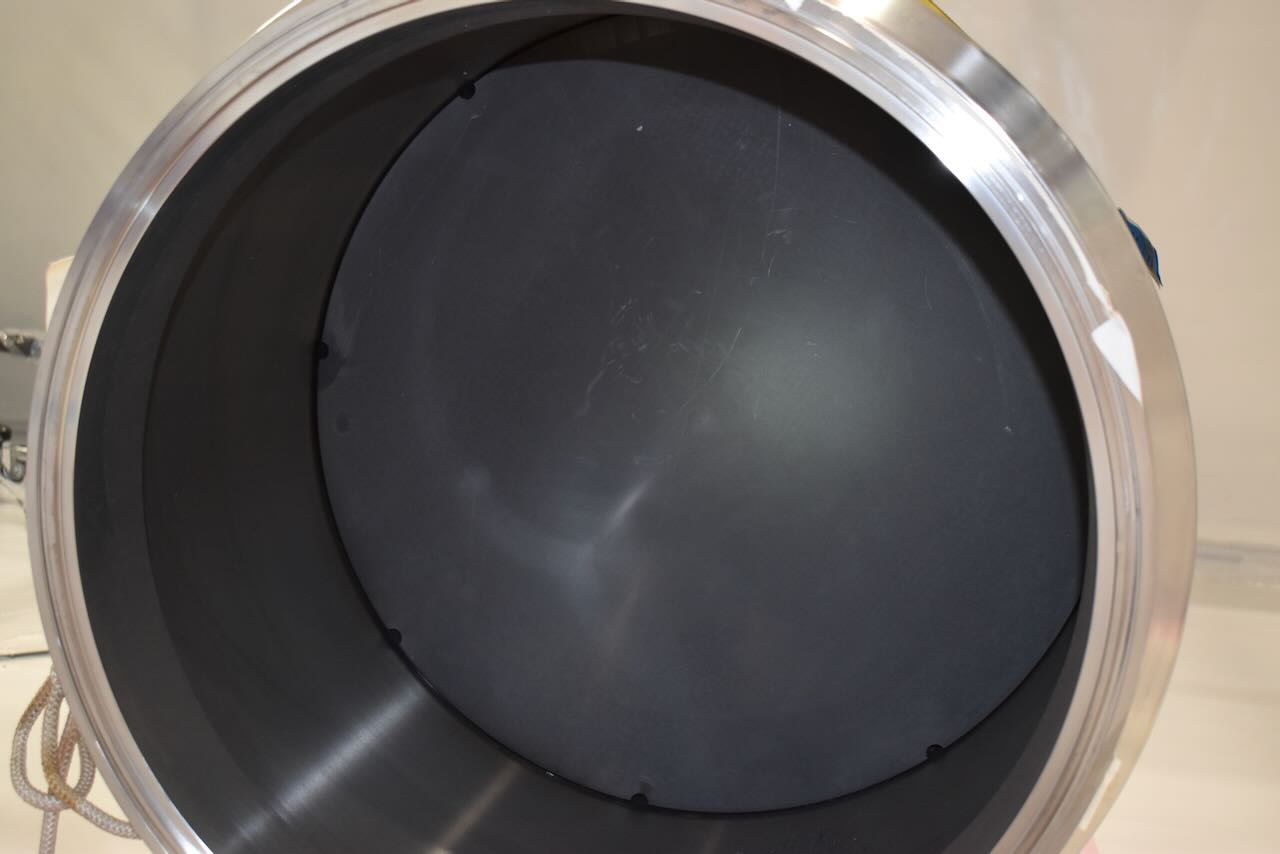 HD1 upstrem
HD2 amont
HD2 downstream
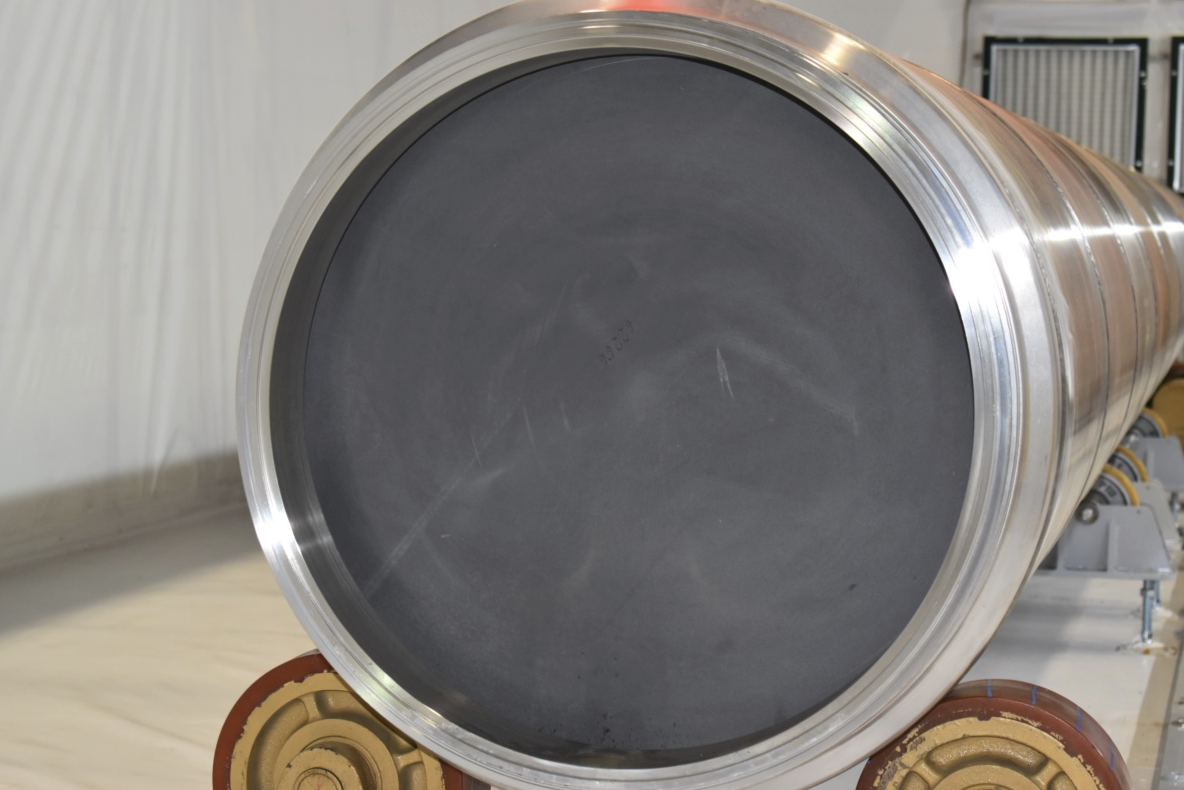 HD1 aval
HD1 amont
Removal of HDG extremities and visual inspection of the extruded graphite
HD2 upstrem
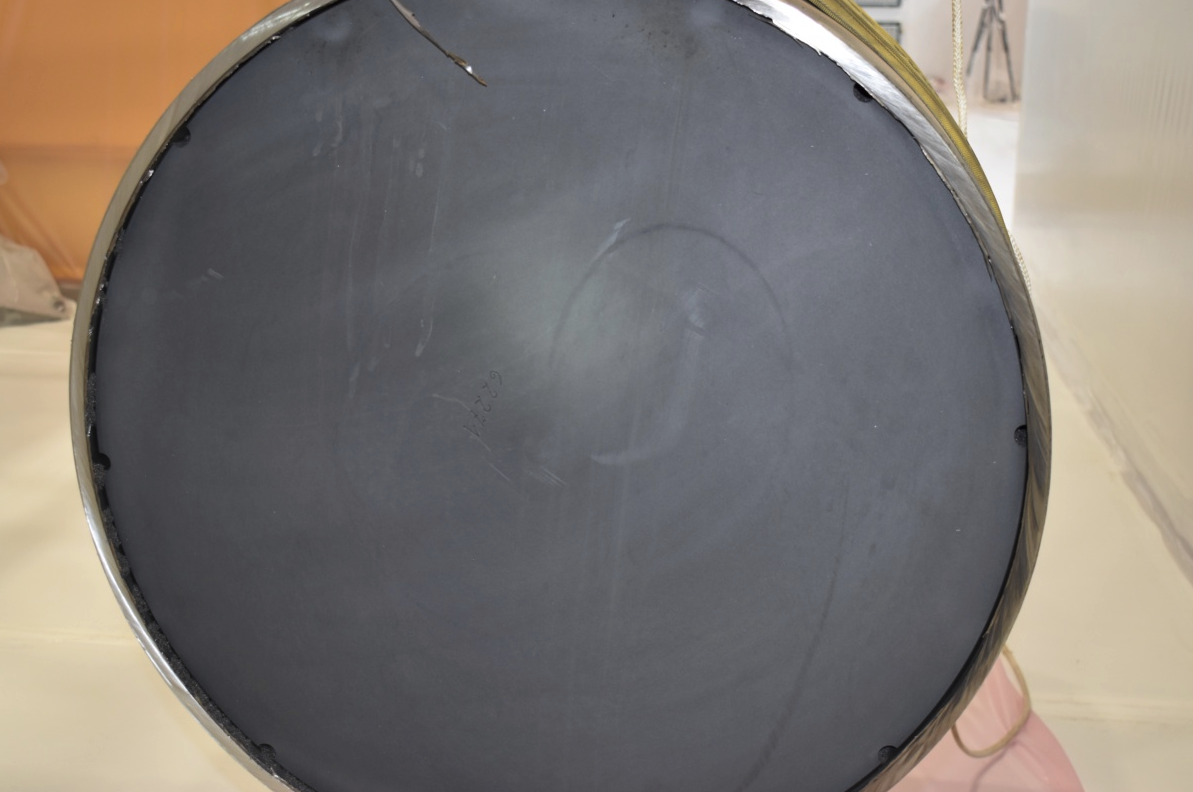 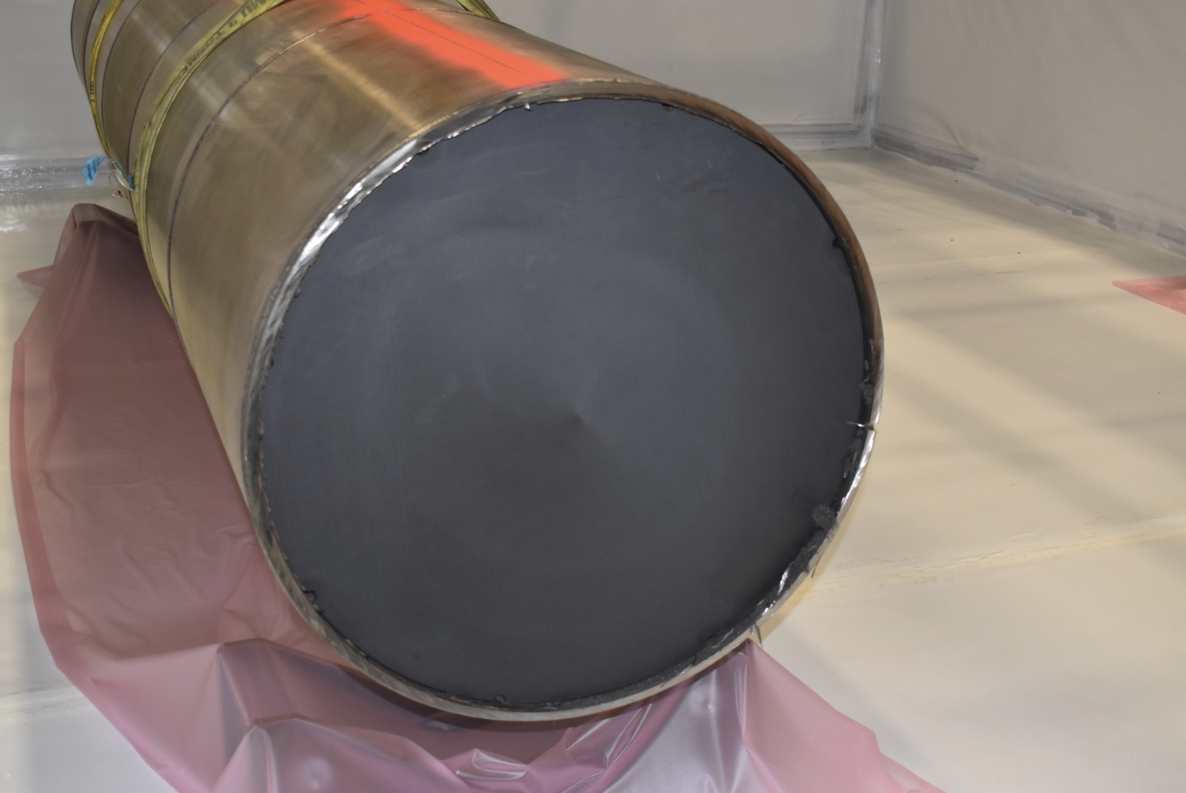 HD1 downstream
End of second radial cut
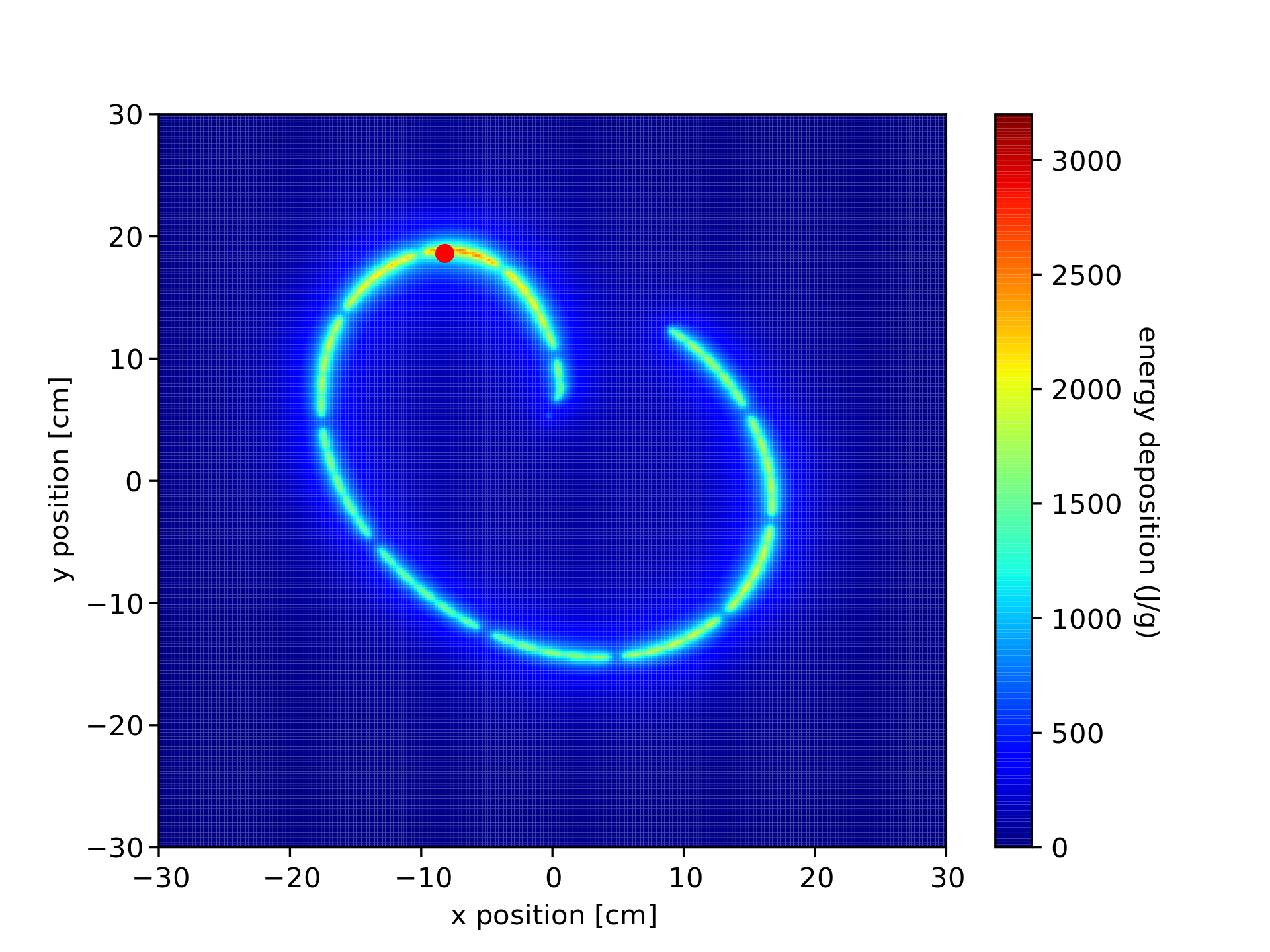 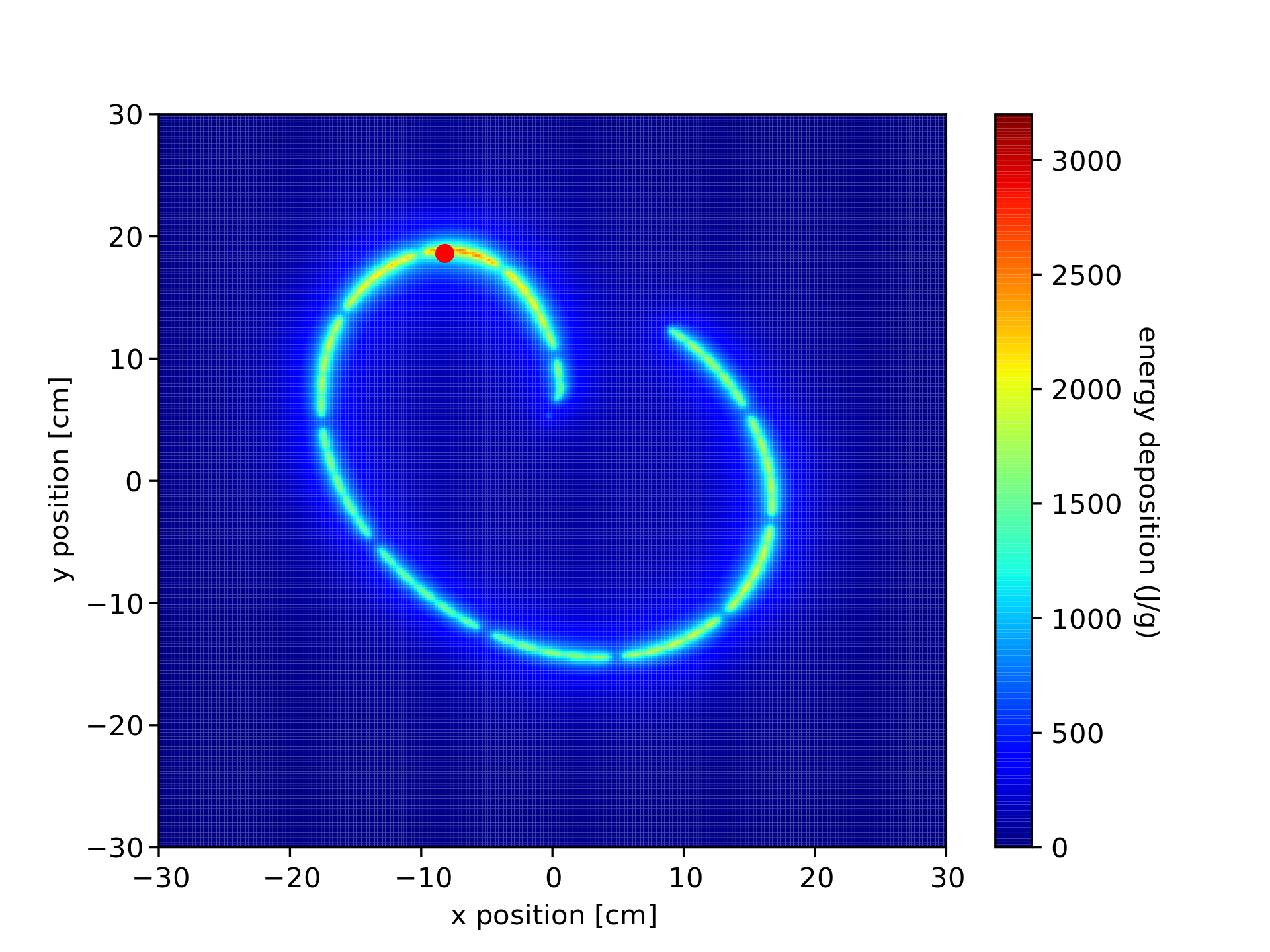 High Density graphite was confirmed as viable for the spare dumps
06/11/2023
AP.Bernardes HPWT2023
Results Summary – Autopsy (HLM- Extruded graphite)
HLM aval
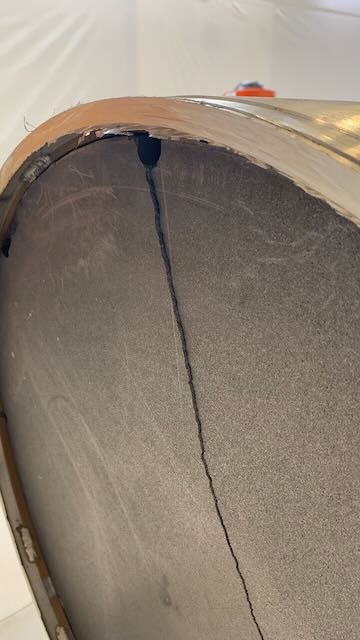 HLM amont
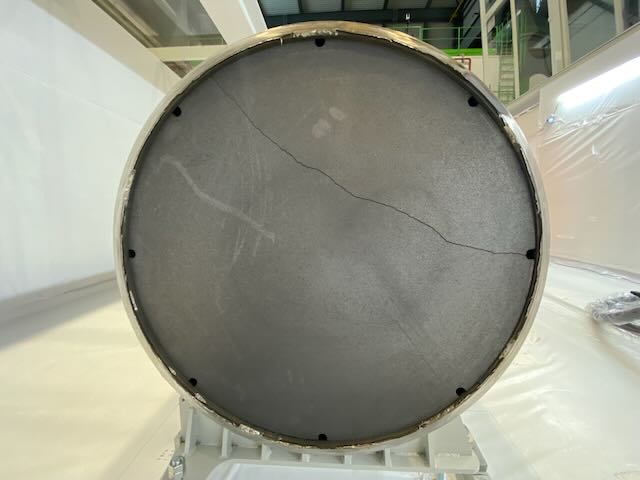 HLM amont
HLM aval
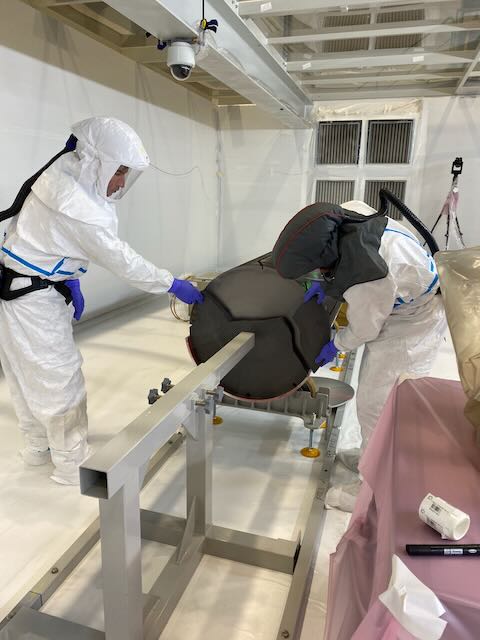 HLM aval
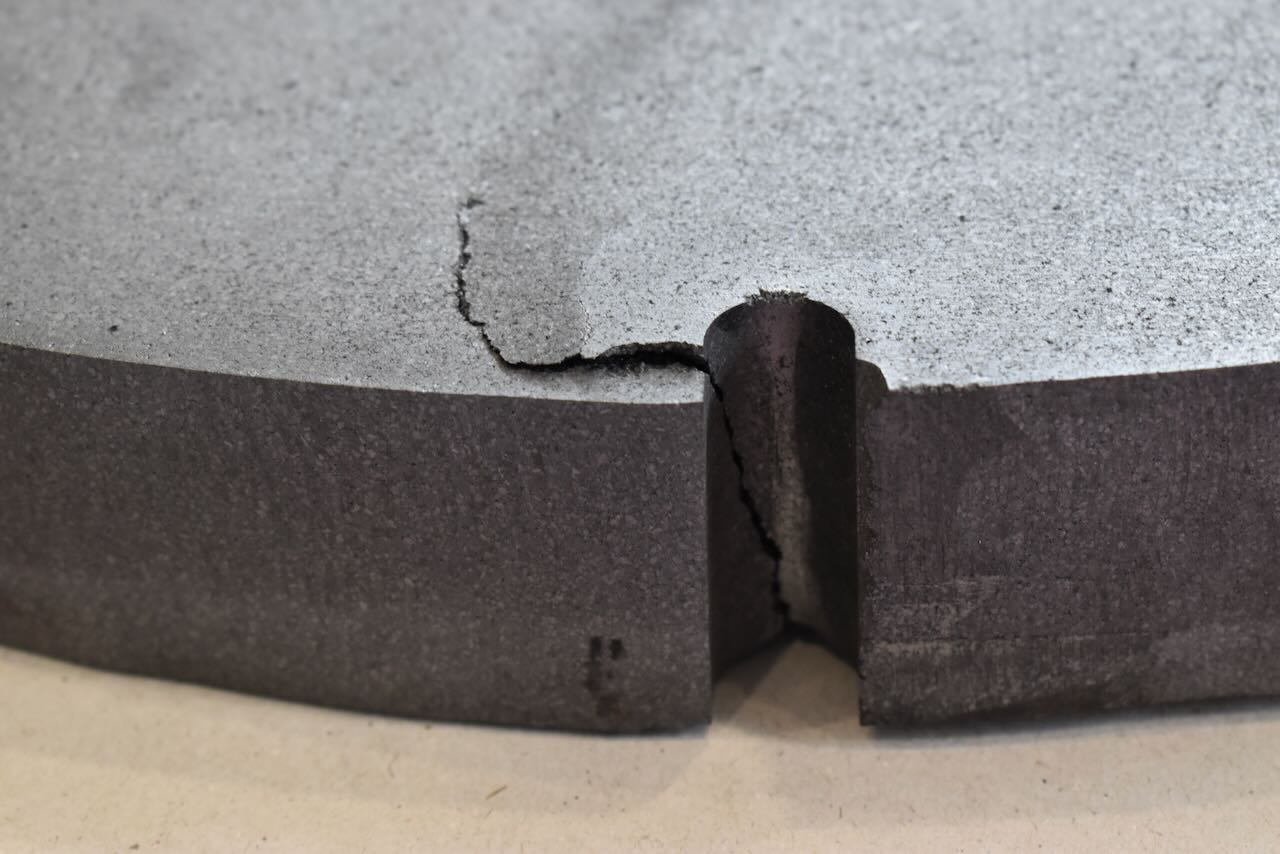 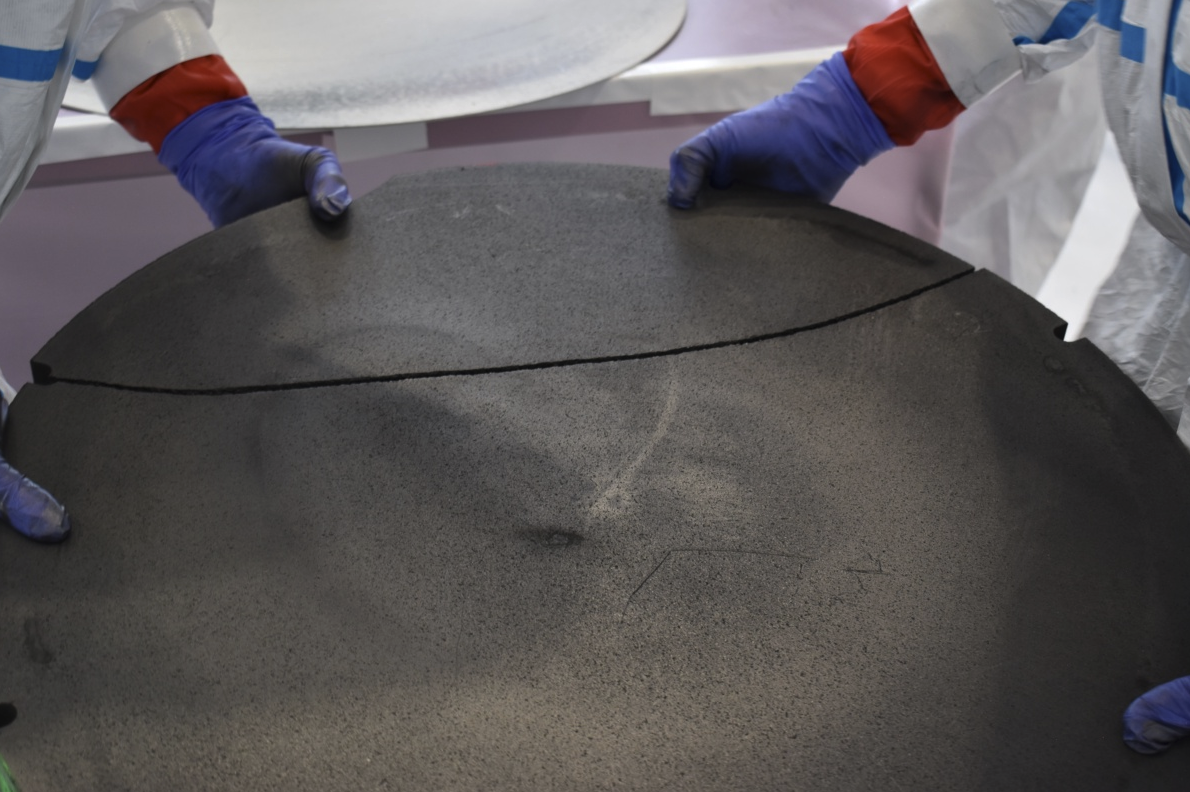 HLM amont
Extruded Graphite were NOT OK for the spare dumps - 3DCC to be employed in future
Neverless Extructed graphite will likely keep their functionality throughout Run3 (compressed LD disks)
06/11/2023
AP.Bernardes HPWT2023
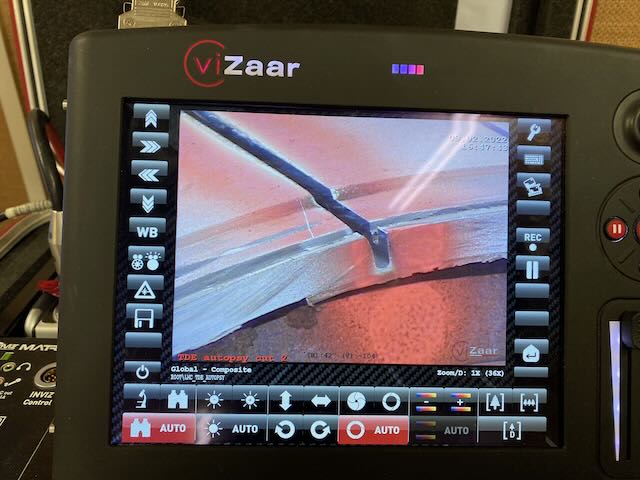 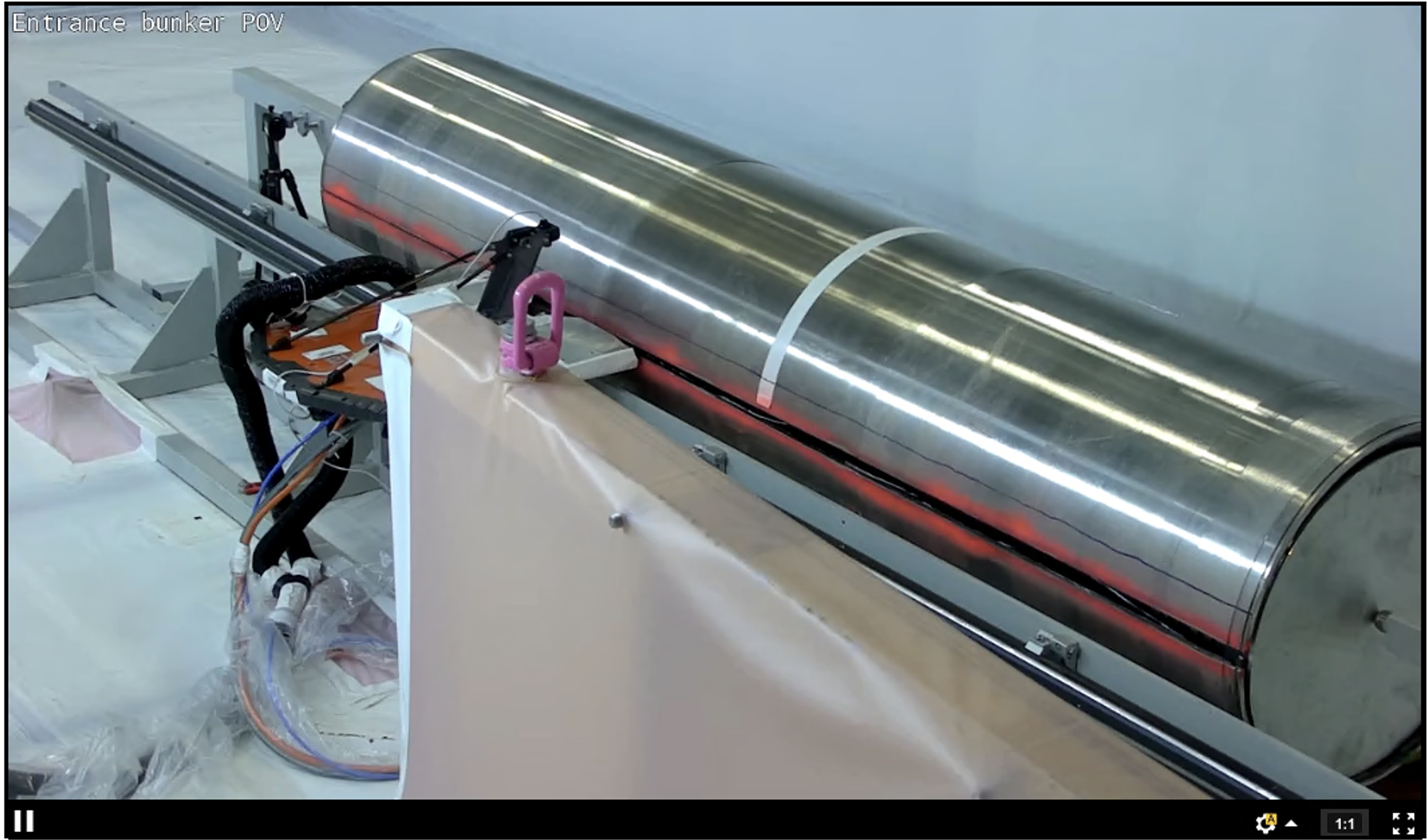 First radial cut
Longitudinal Cuts
TDE dump installation in Airlock
TDE dump installation in Airlock
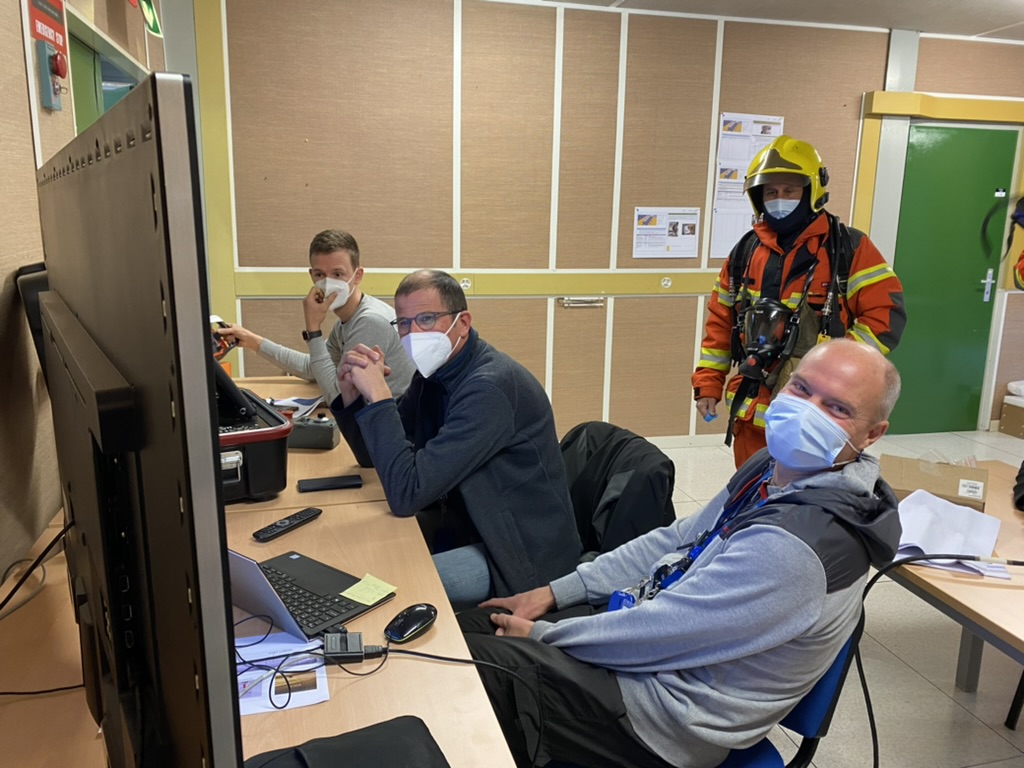 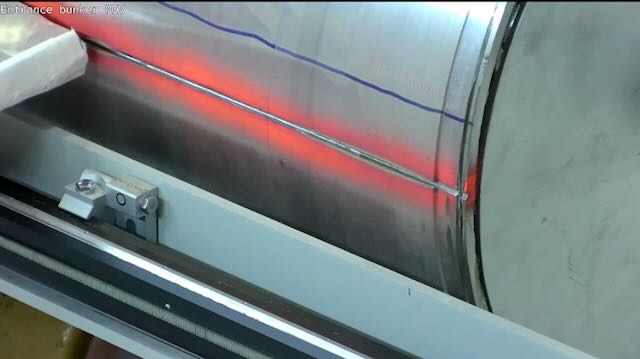 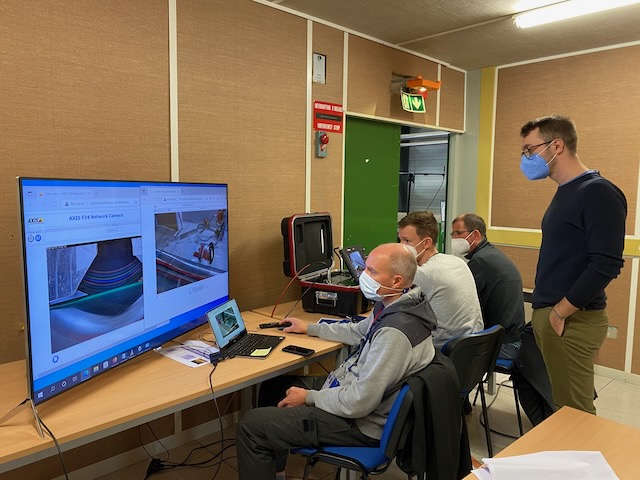 End of second radial cut
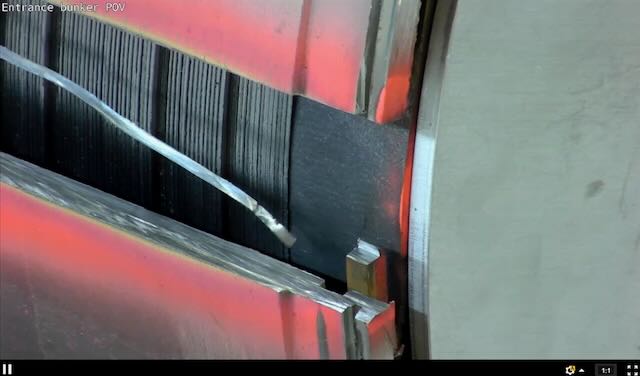 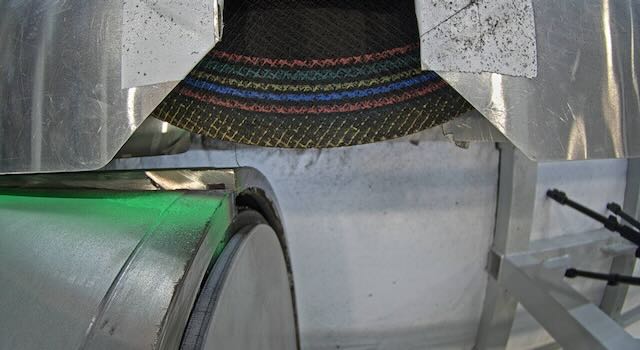 06/11/2023
AP.Bernardes HPWT2023
First radial cut
Stainless steel removal
TDE dump installation in Airlock
TDE dump installation in Airlock
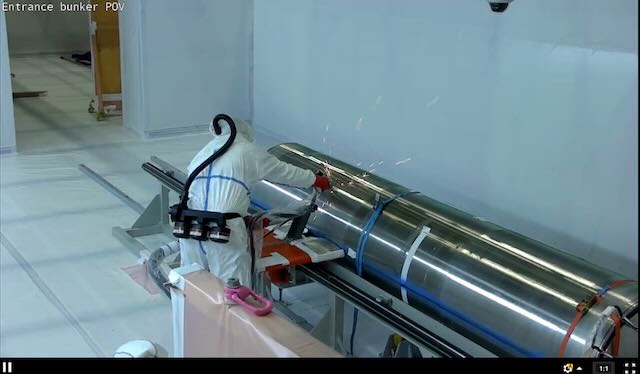 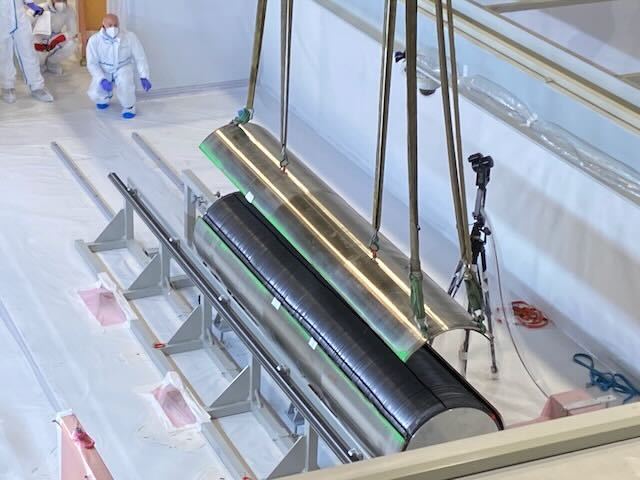 End of second radial cut
06/11/2023
AP.Bernardes HPWT2023
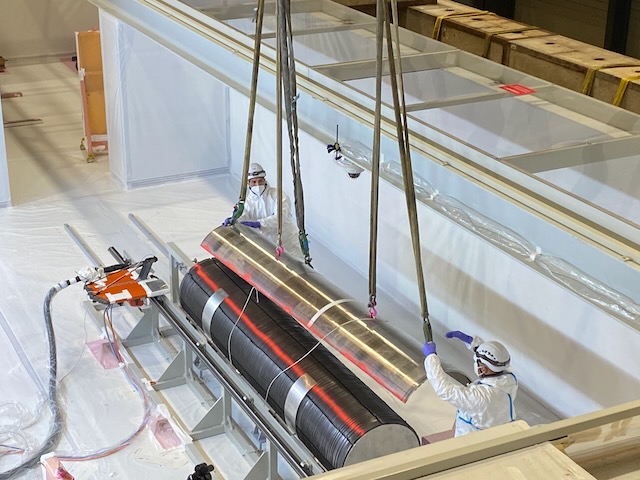 First radial cut
Sigraflex
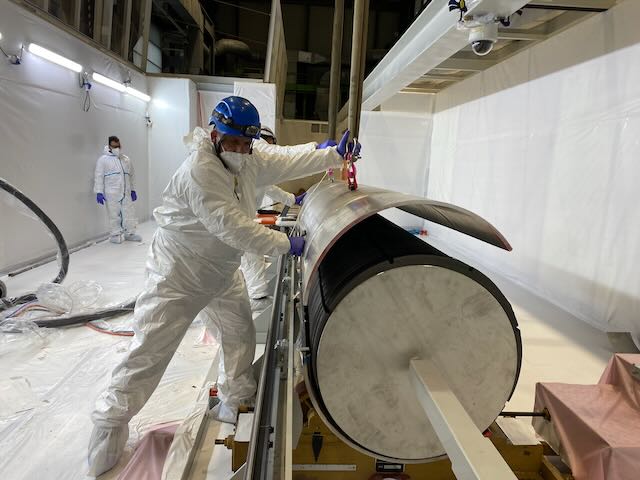 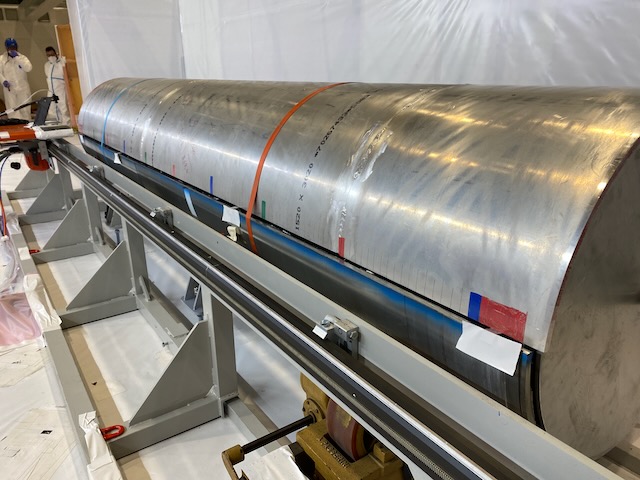 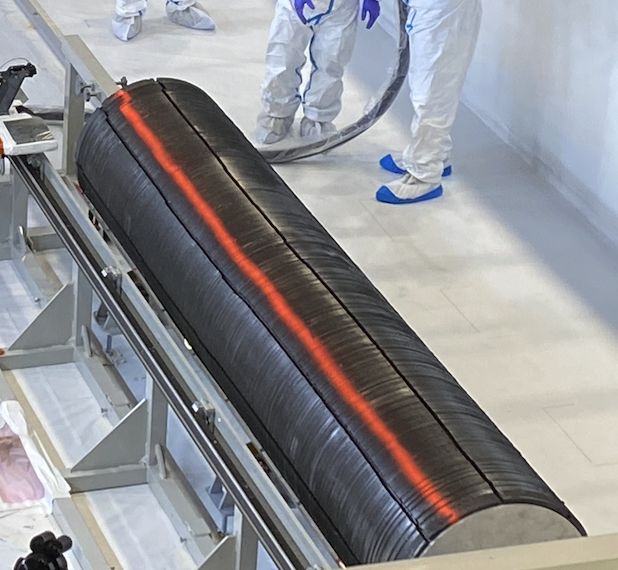 Reverse Sigraflex on non activated aluminium 1/3 moon
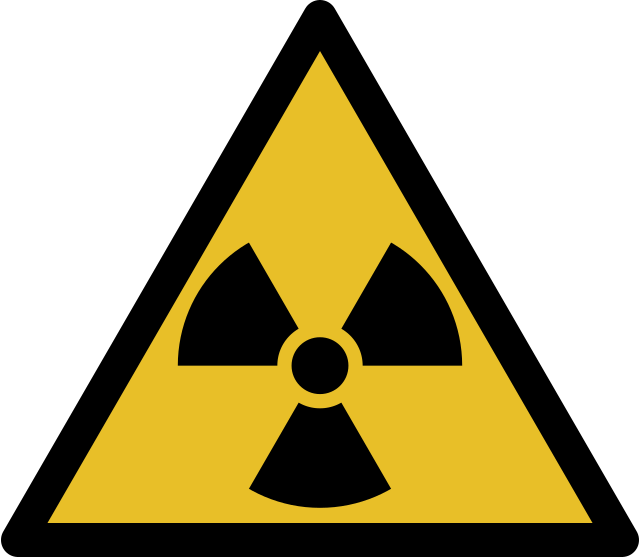 Max dose rate : 
25 μSv/h at contact
06/11/2023
AP.Bernardes HPWT2023
First radial cut
Sigraflex METRASCAN
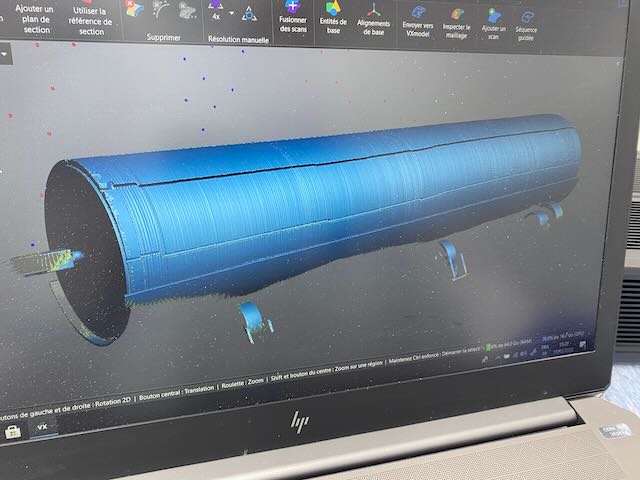 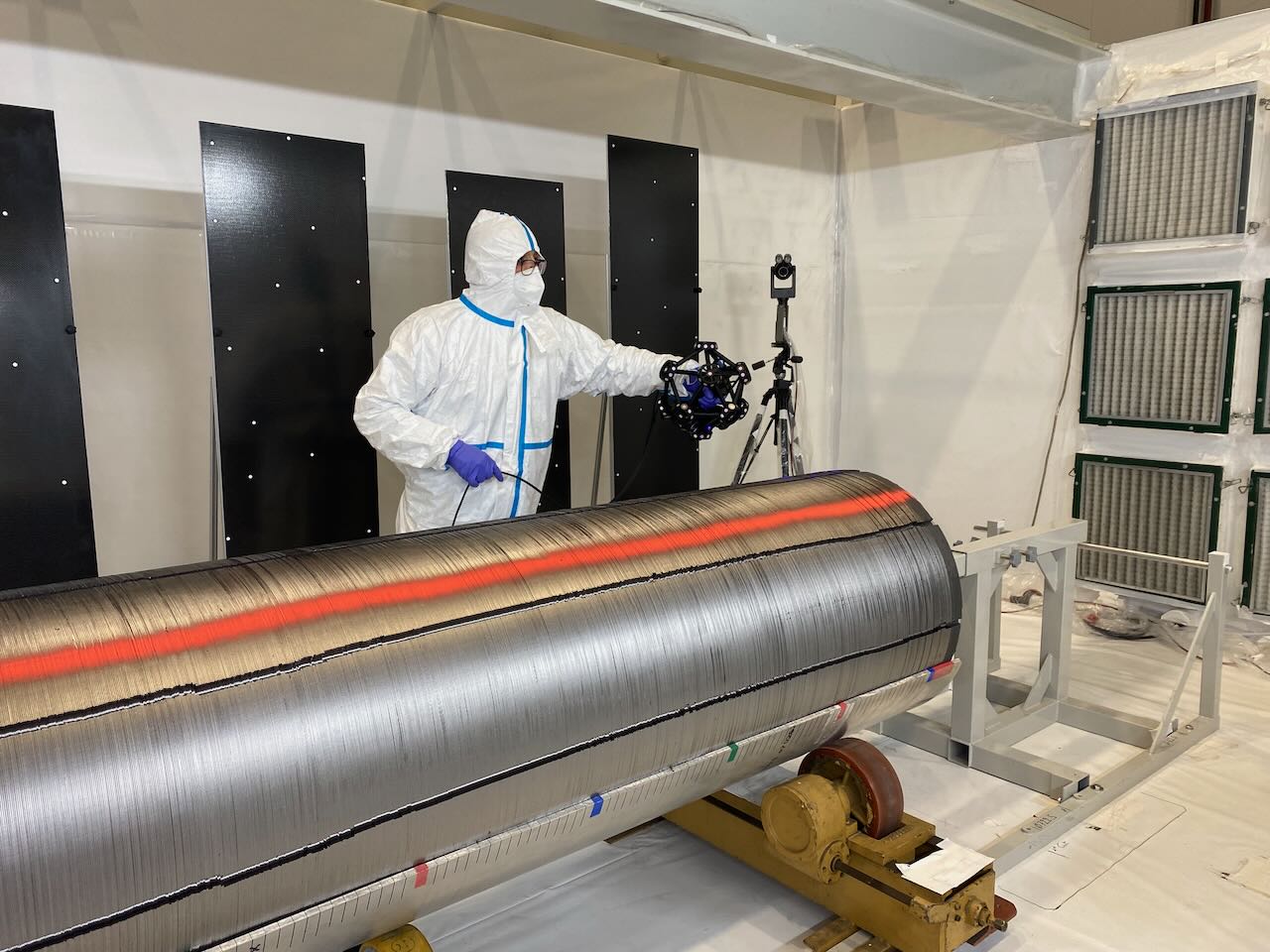 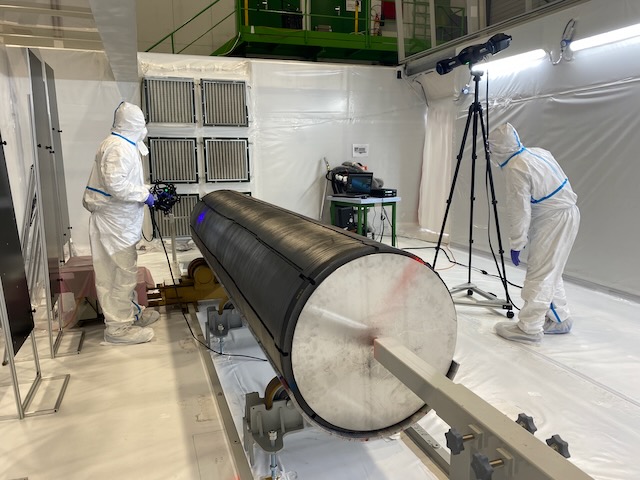 06/11/2023
AP.Bernardes HPWT2023
First radial cut
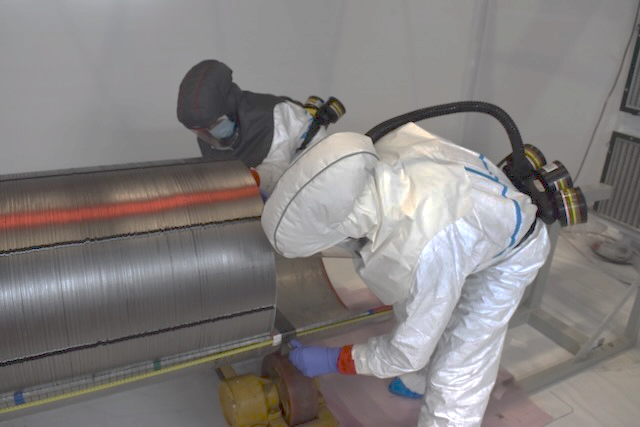 Sigraflex autopsy
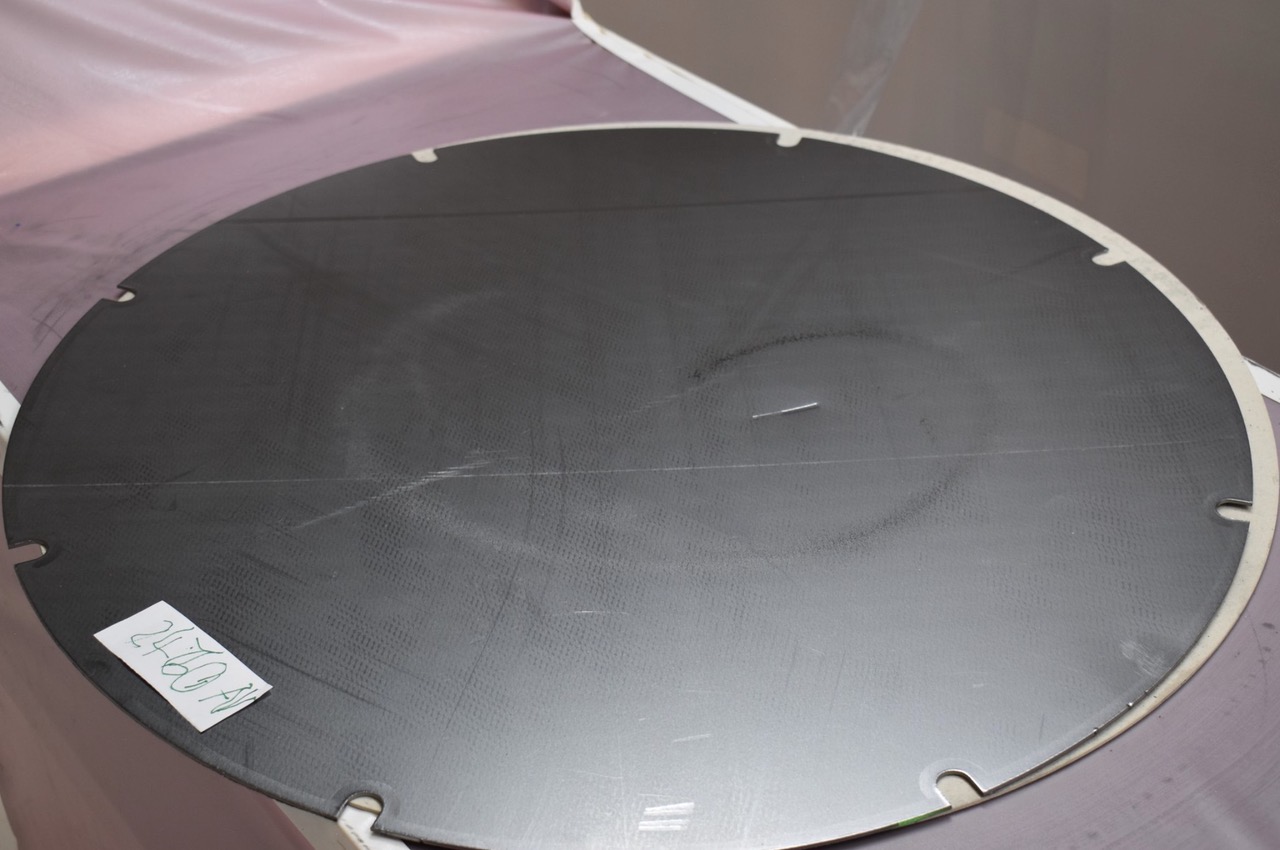 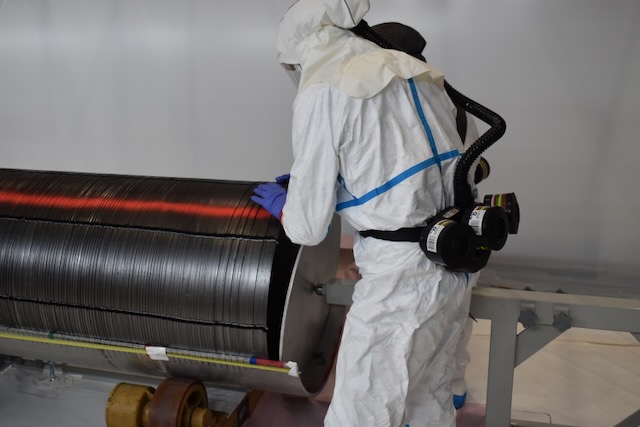 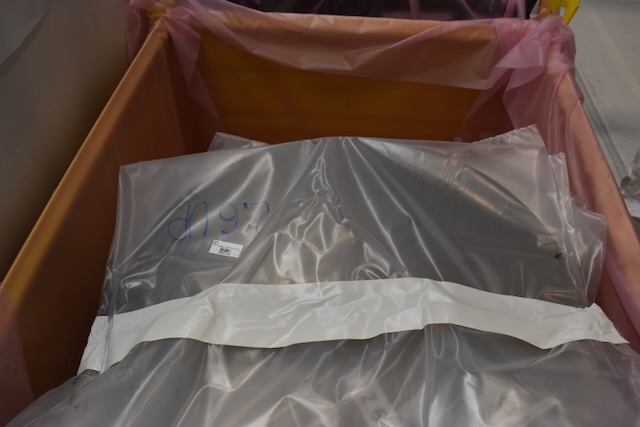 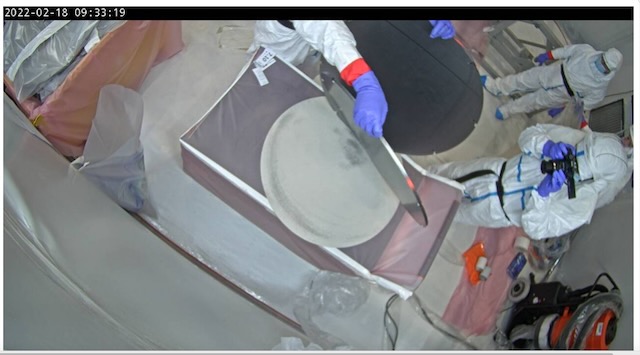 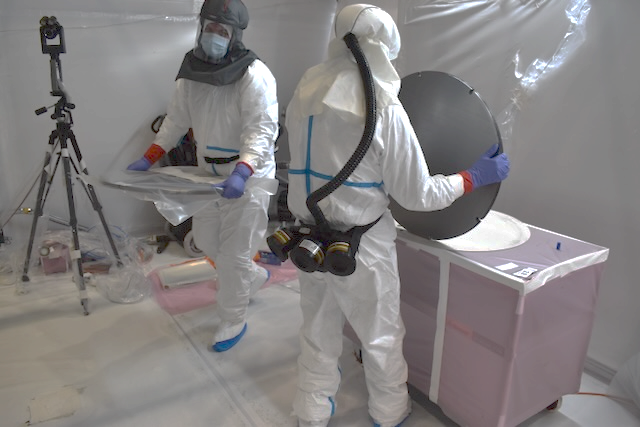 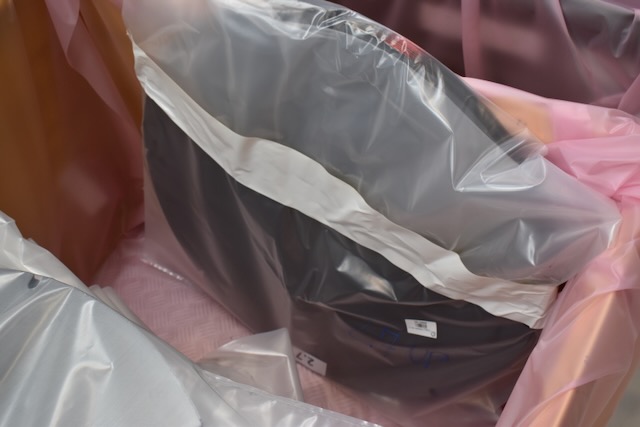 Acknowledgements HSE-RP: C.Tromel, M.El Drissi, T.Juhasz, S.El Drissi
06/11/2023
AP.Bernardes HPWT2023
Results Summary – Autopsy (Sigraflex)
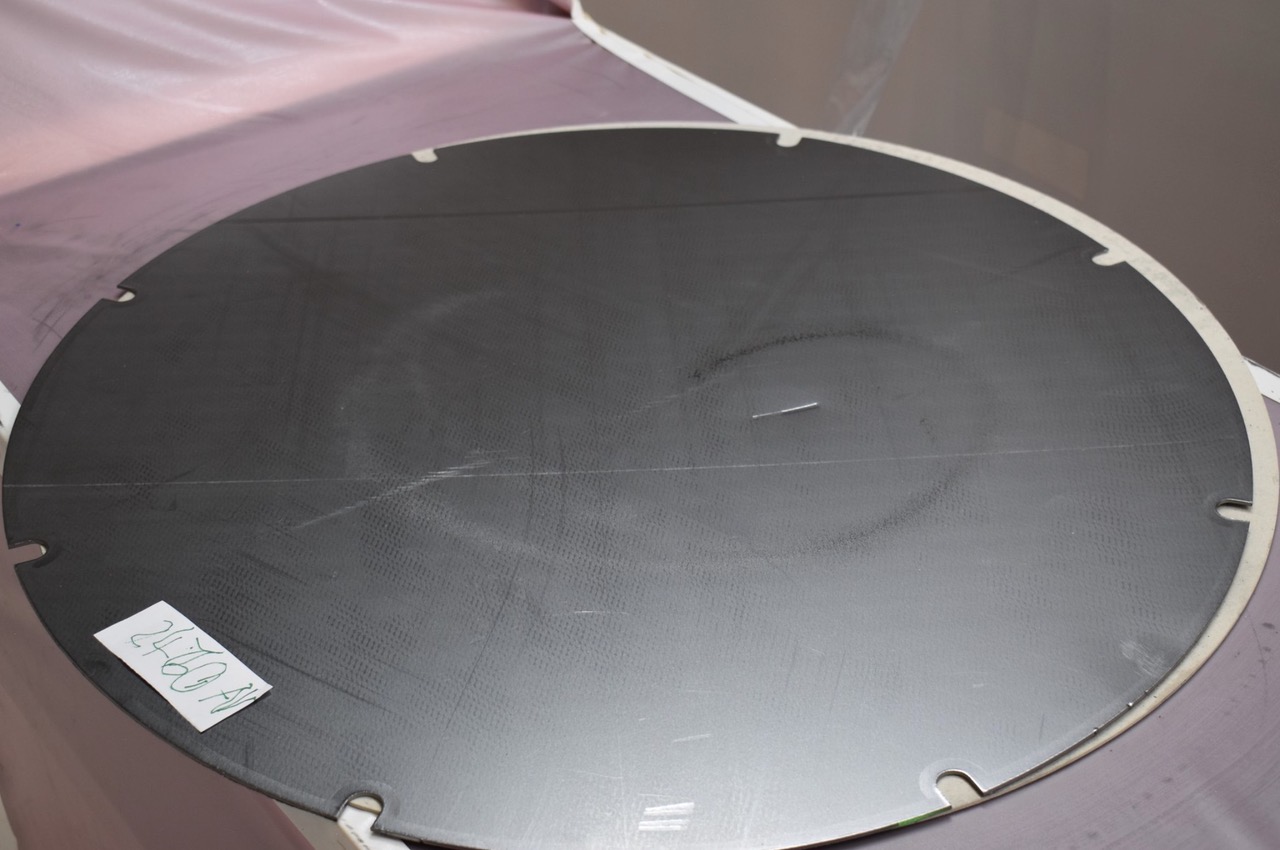 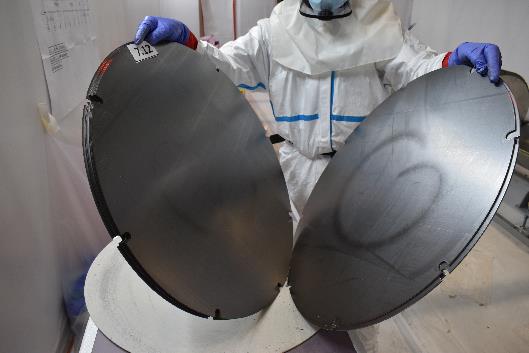 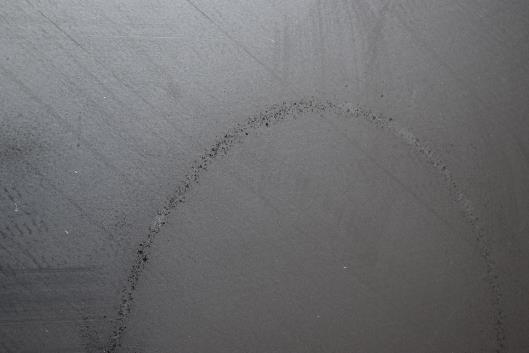 Sigraflex
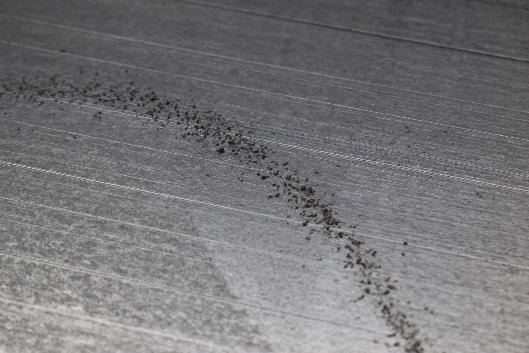 Sigraflex in very good state! Some exposed disks show some marks, to be further analysed (<1%)
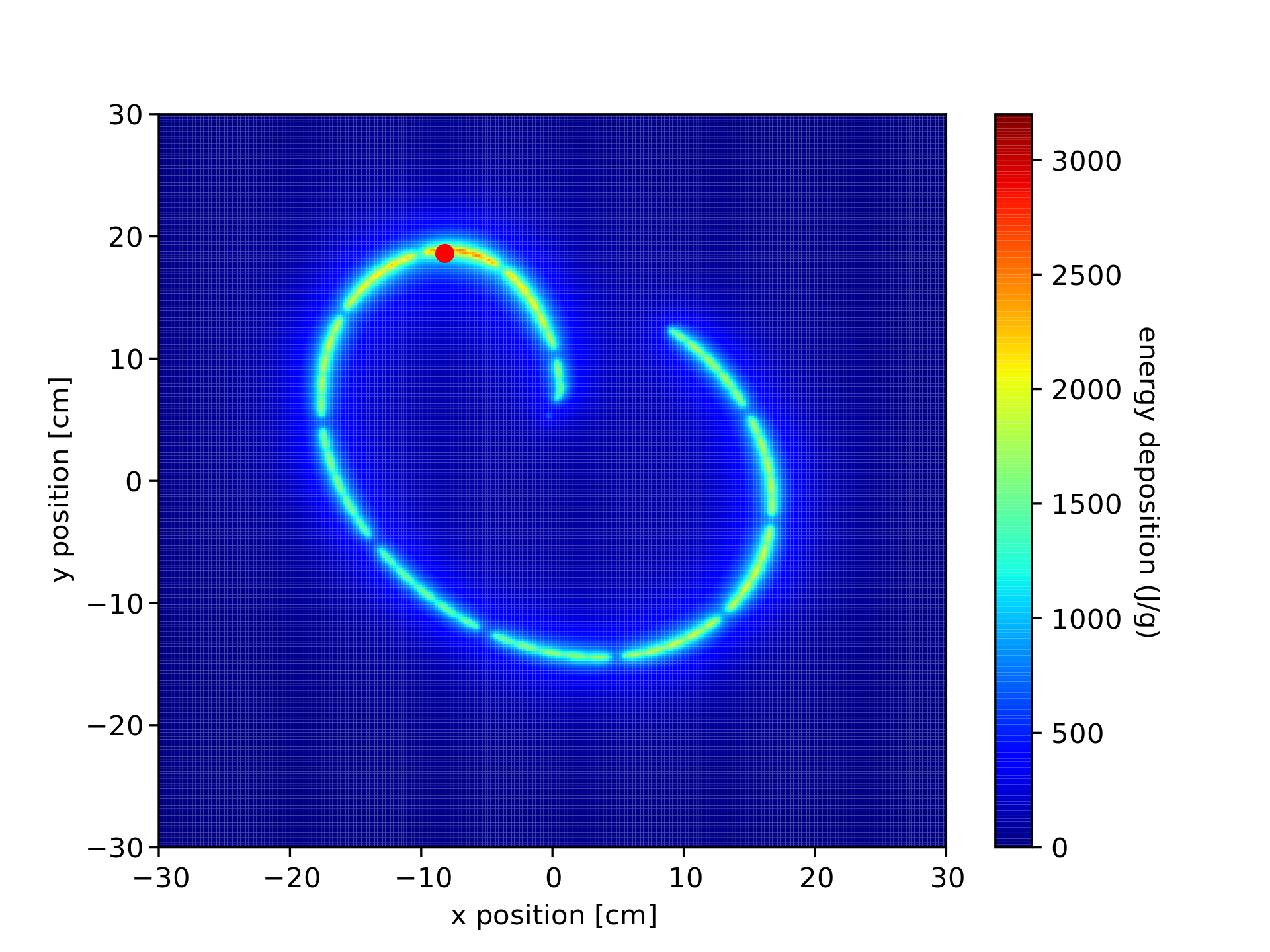 Graphite oxidation or  material ejection? No measurable swelling though
Sigraflex is confirmed for the spare dumps – Low Density 3DCC is discarded
06/11/2023
AP.Bernardes HPWT2023
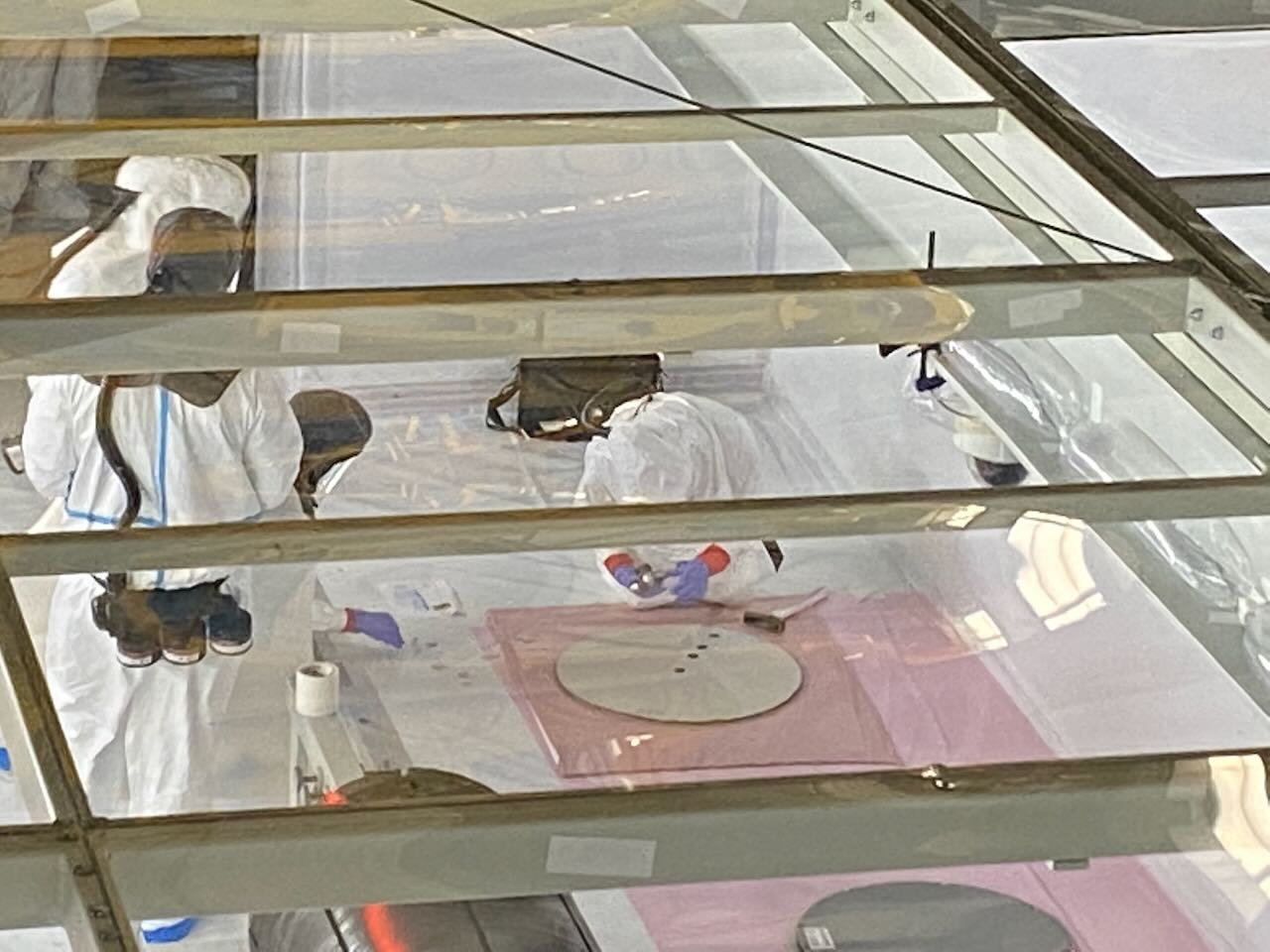 Post Irradiation
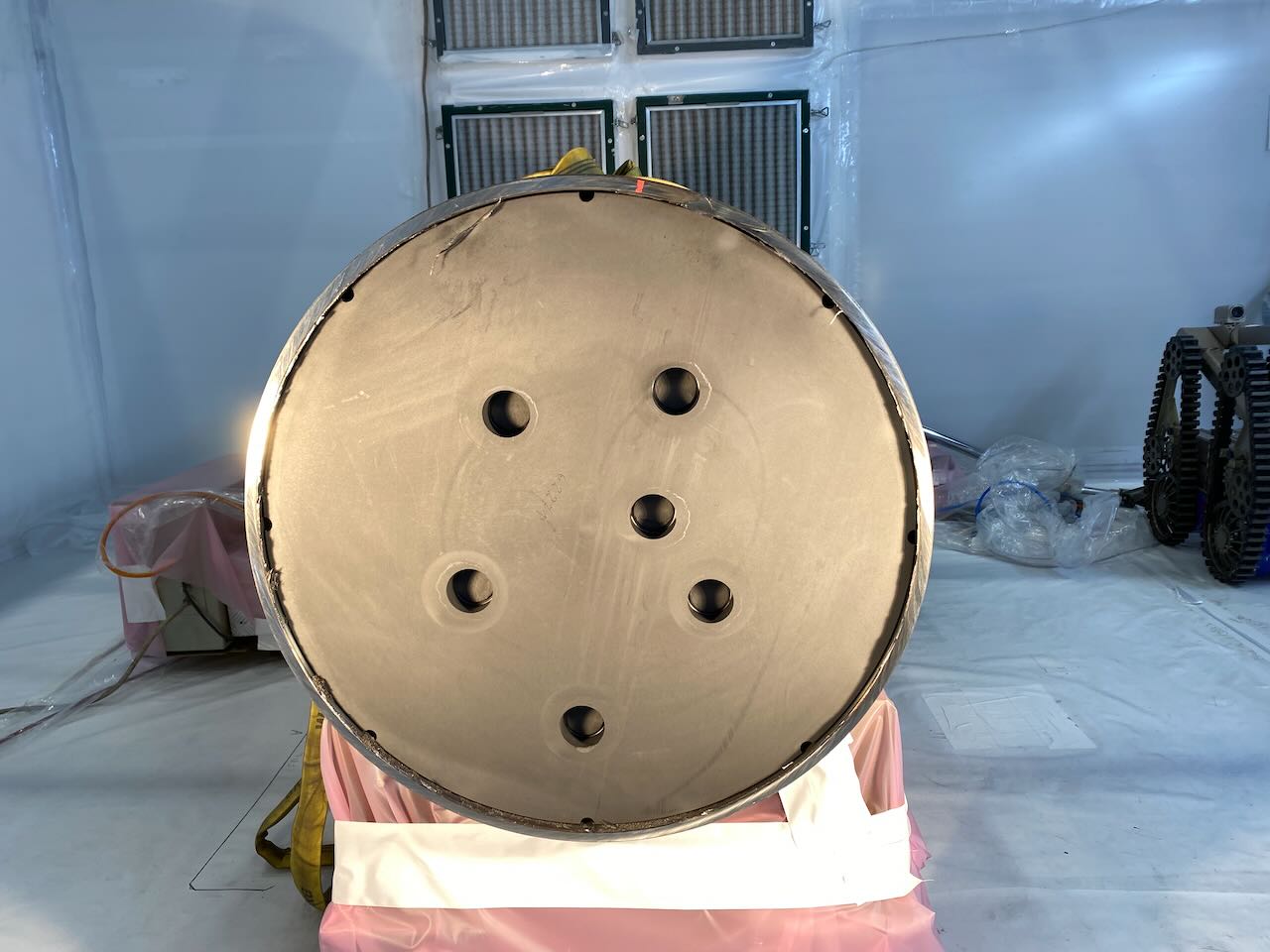 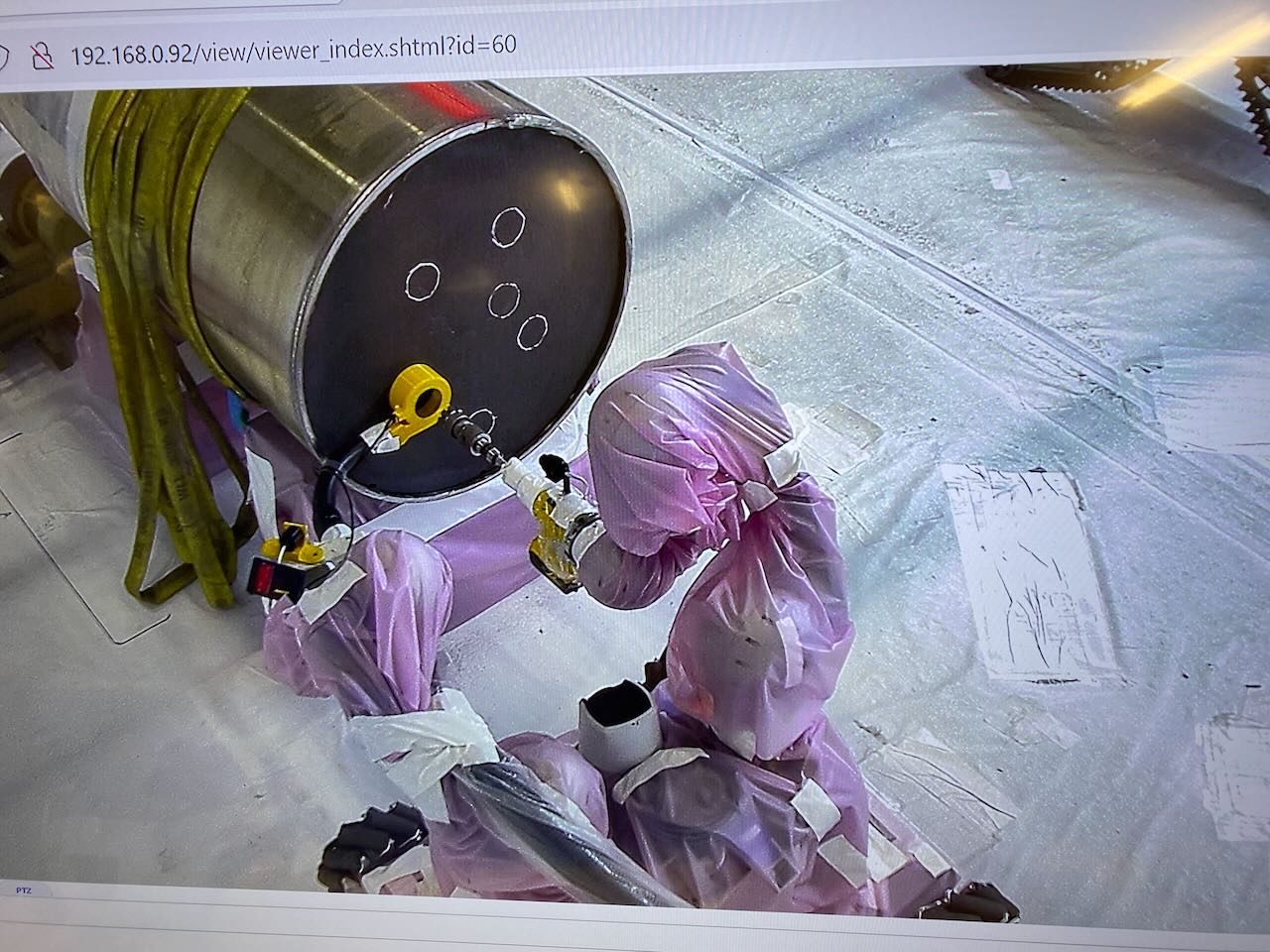 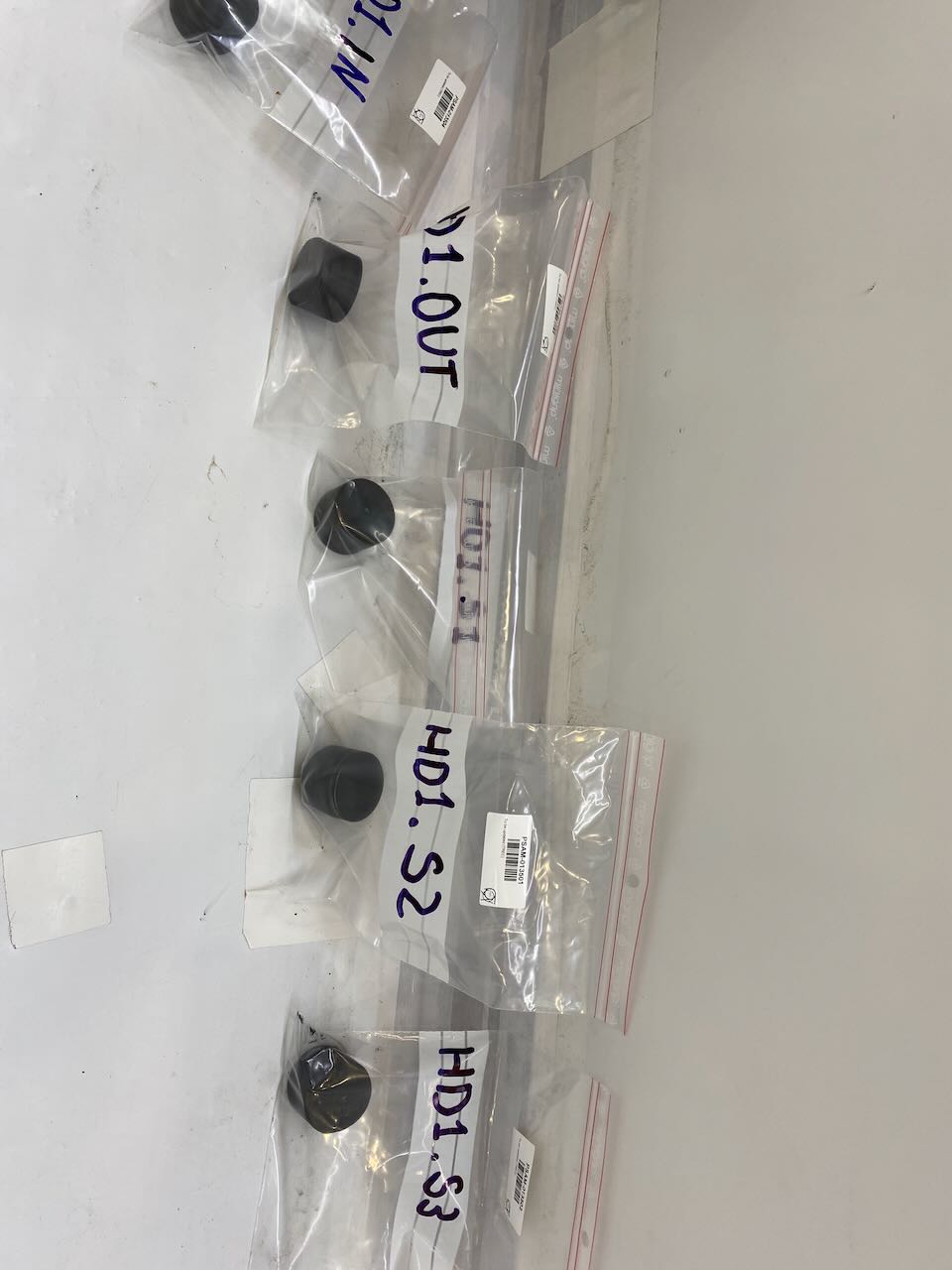 Low Density graphite samples
Post irradiation of LD anf HD samples on going
High Density graphite samples
06/11/2023
AP.Bernardes HPWT2023
First radial cut
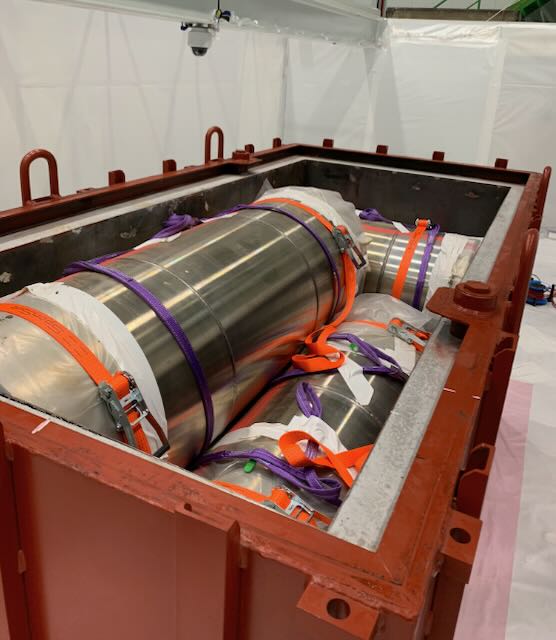 TDE dump waste packaging
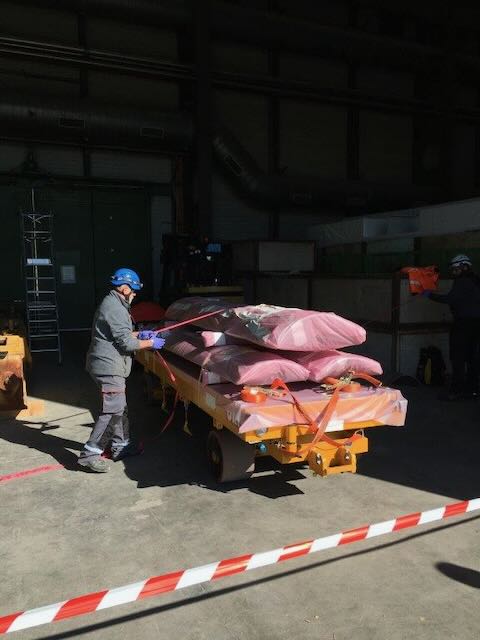 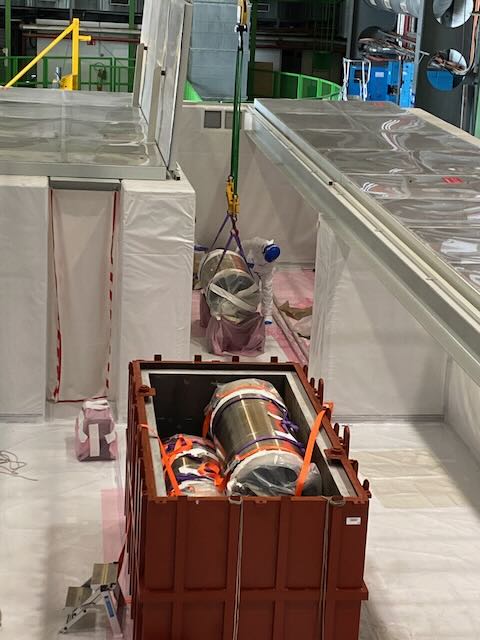 HD Graphite and stainless steel blocks placed in a container for long term storage
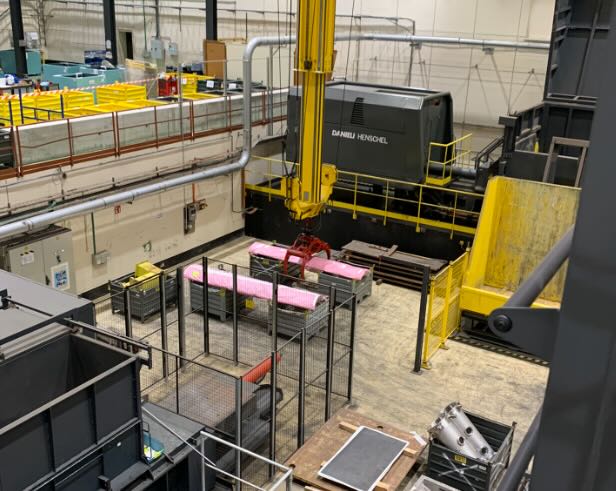 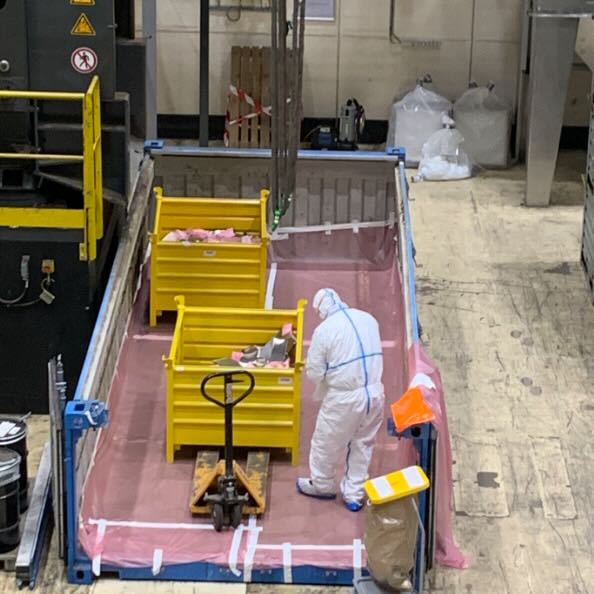 318LN Stainless steel LG envelope were compressed
06/11/2023
AP.Bernardes HPWT2023
Conclusion
First-of-kind activity and No major technical issues - Extended rehearsals and technical review were the key of this success
Dump autopsy showed no major issue with core configuration during run 2 (320 MJ, 1.5 kJ/g) despite extruded graphite damaged
Dump autopsy increased our knowledge on material behaviour under real beam condition and allowed significant budget savings by confirming the performance of Sigraflex for run 3 spare dumps 
Important lessons learnt for future similar endeavours. Autopsy is a key activity for the future. A dedicated place for autopsy could be a very important step.
Successful waste packaging for TDE68 dump.  TDE62 RW packaging is on going. 4 more dumps to come!
06/11/2023
AP.Bernardes HPWT2023
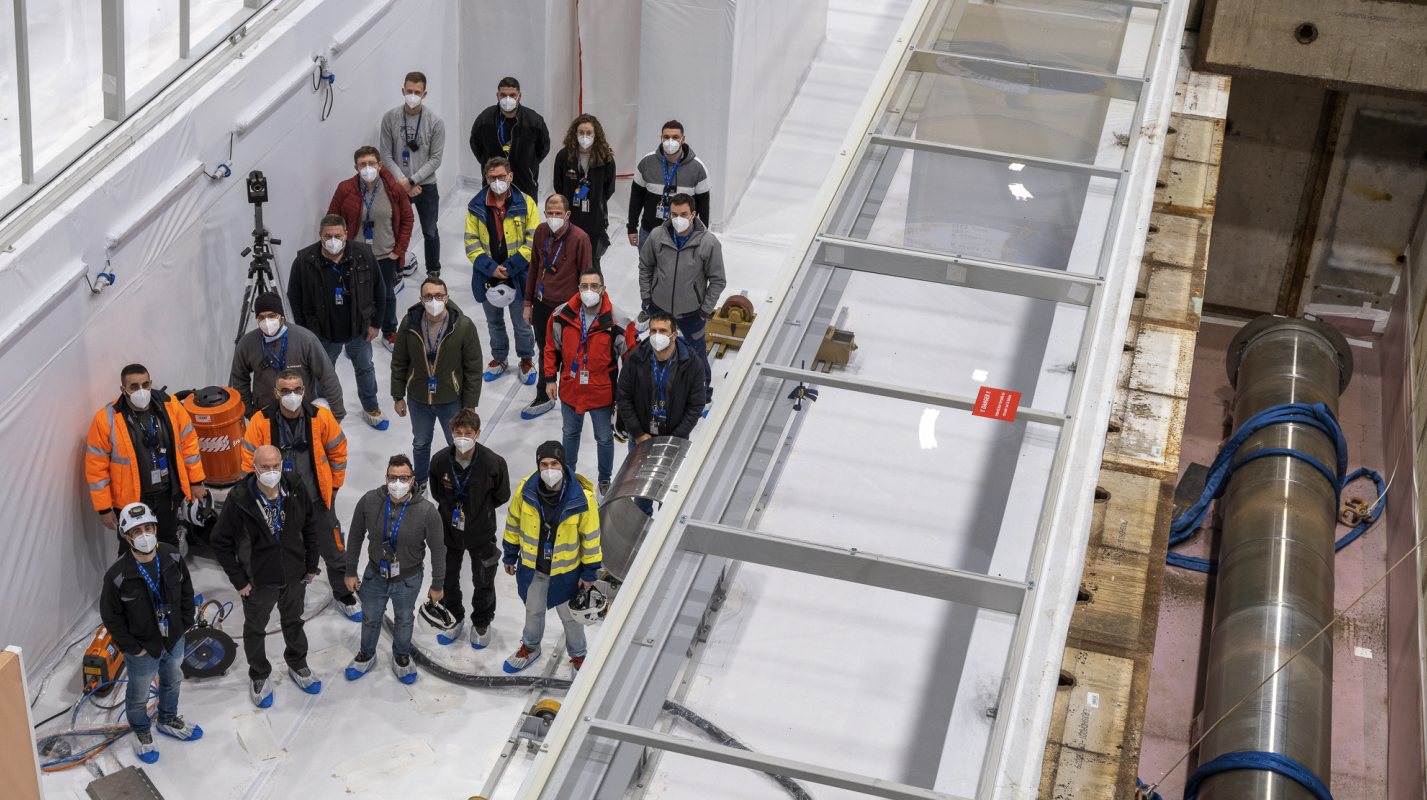 Acknowledgements: S.De Man, D.Grenier, E.Grenier-Boley, L.Buonocore, S. Di Giovannantonio, E.Romagnoli, C.V.Almagro, M.Di Castro, D.Pazem, W.Bastien, O.Deschamps, S.Pelletier, O.Claude Matrat, D.Makrani, N.Solieri, S.El-Drissi, C.Tromel, R.Mouret, G.Dumont, S.Sgobba, A.Cherif, JP.Rigaud, B.Delille, R.Veness, M.Brice and much more…
Thank you for your attention !
06/11/2023
AP.Bernardes HPWT2023